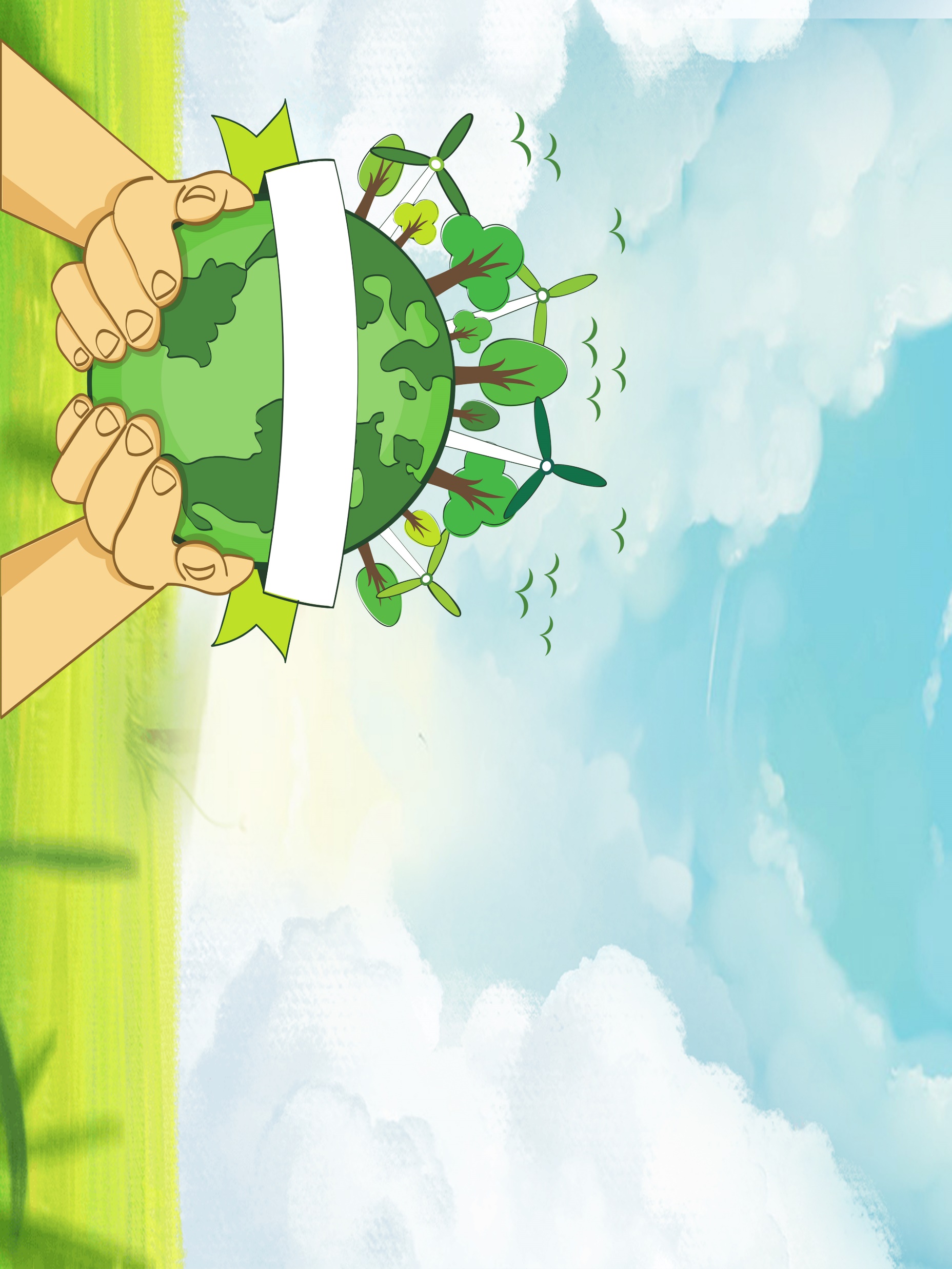 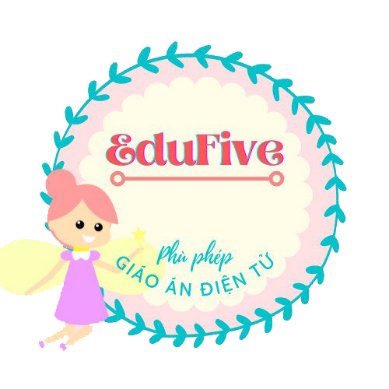 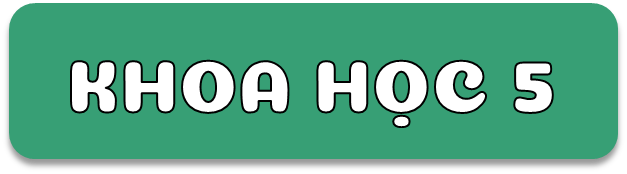 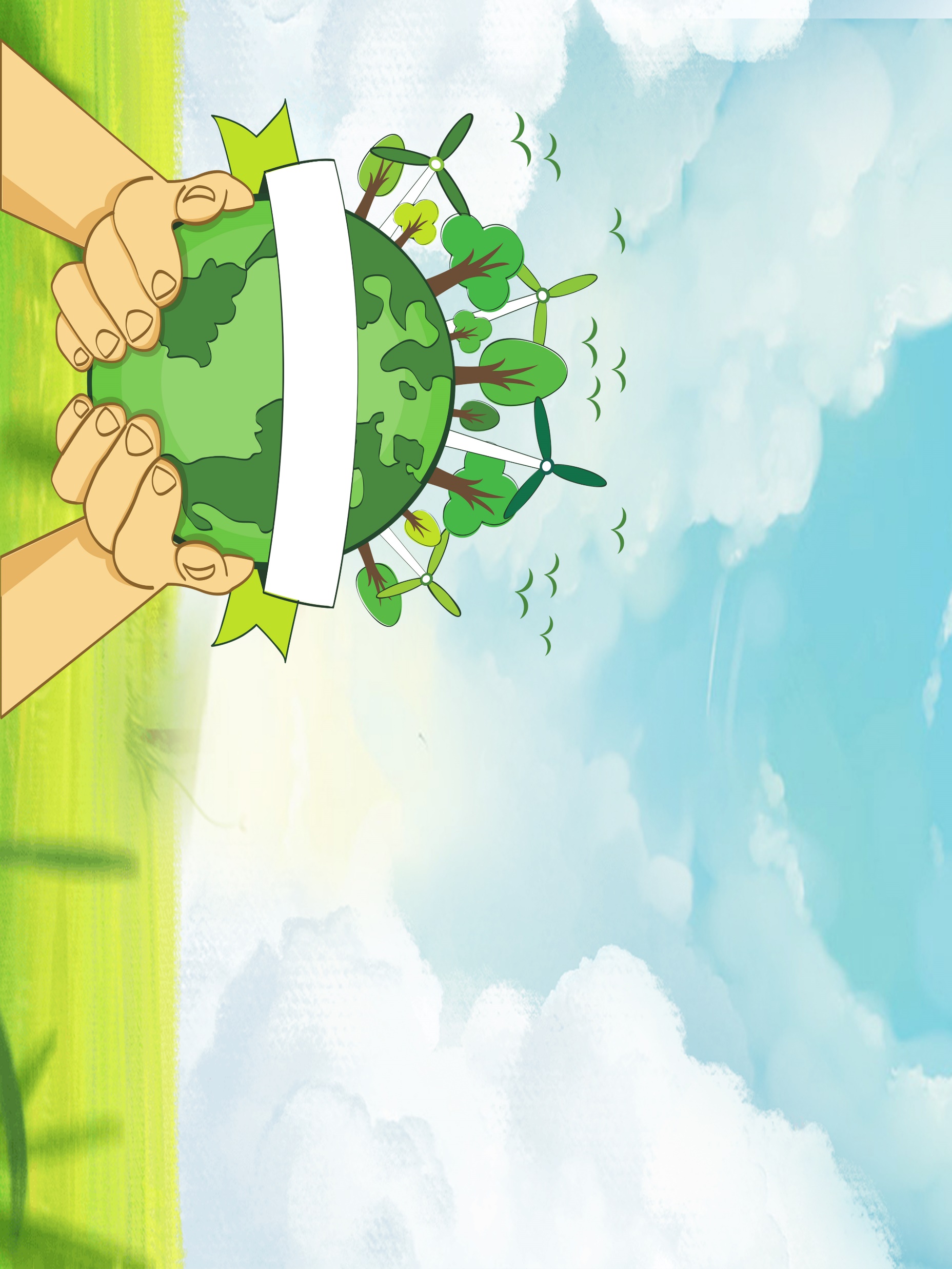 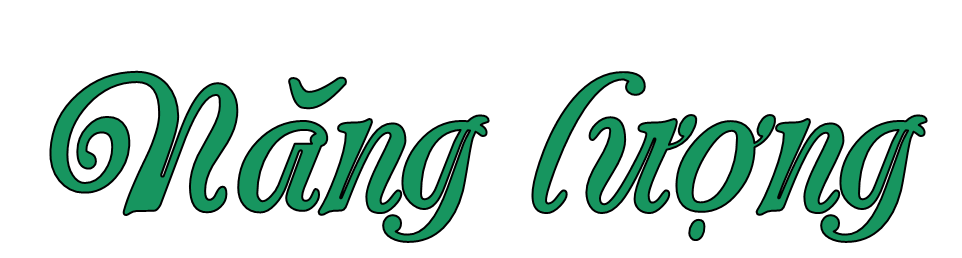 Thực hiện: Edufive
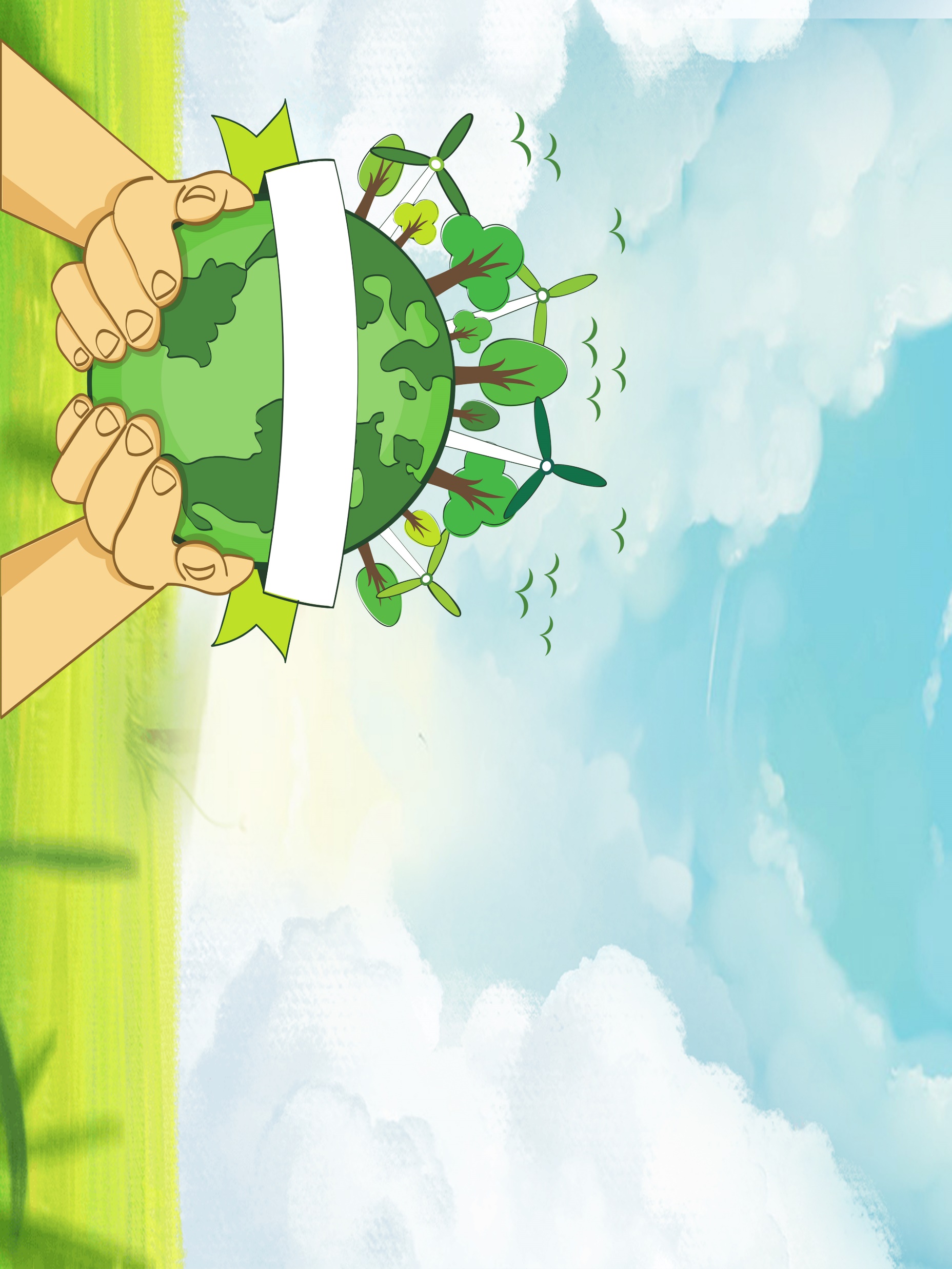 Hiểu các vật có biến đổi vị trí, hình dạng, nhiệt độ,… nhờ được cung cấp năng lượng
1
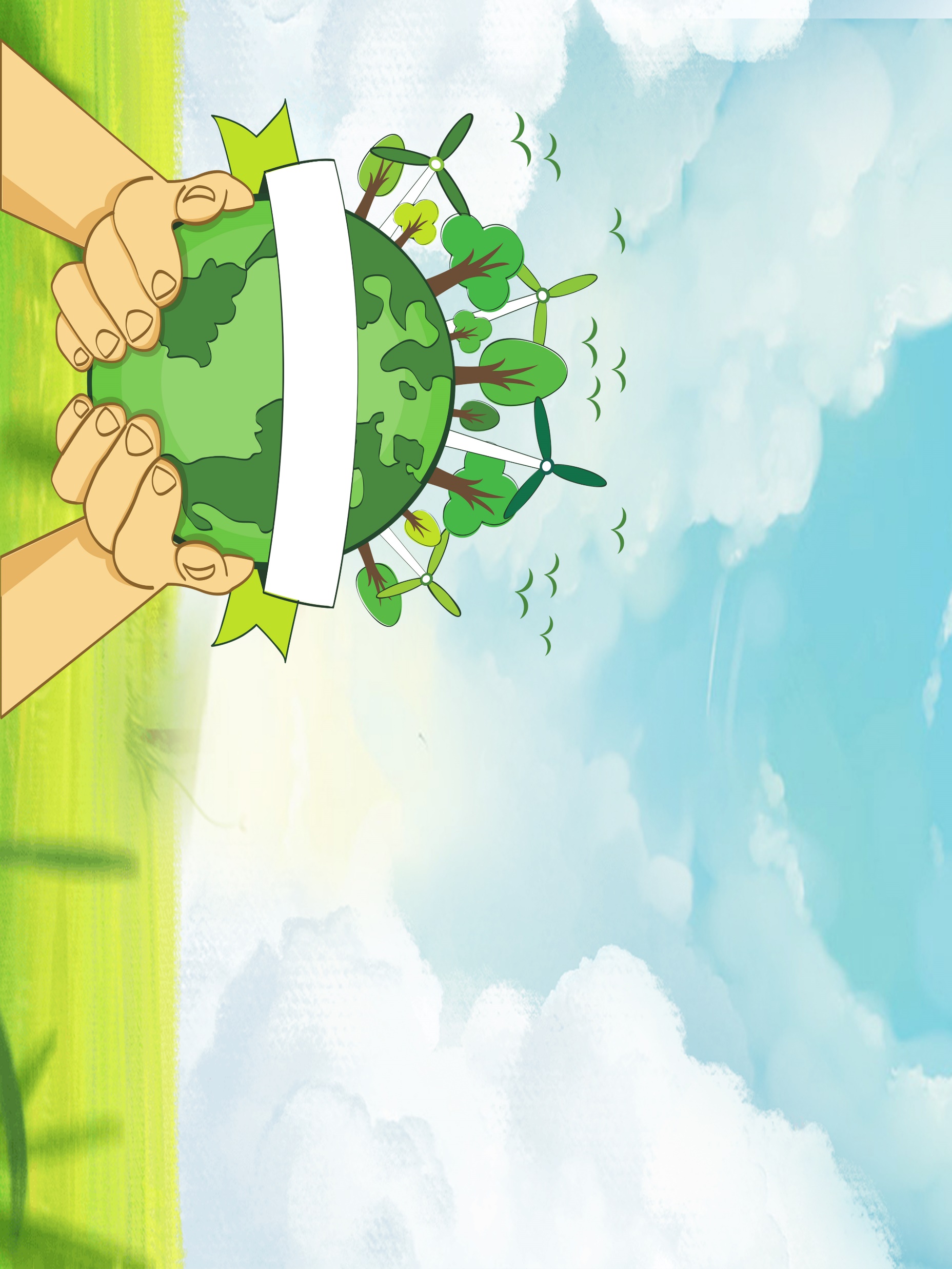 Nêu được ví dụ hoặc làm thí nghiệm đơn giản về các vật có biến đổi vị trí, hình dạng, nhiệt độ… nhờ được cung cấp năng lượng
2
Nêu ví dụ về hoạt động của con người, động vật, phương tiện máy móc và chỉ ra nguồn năng lượng cho các hoạt động đó.
3
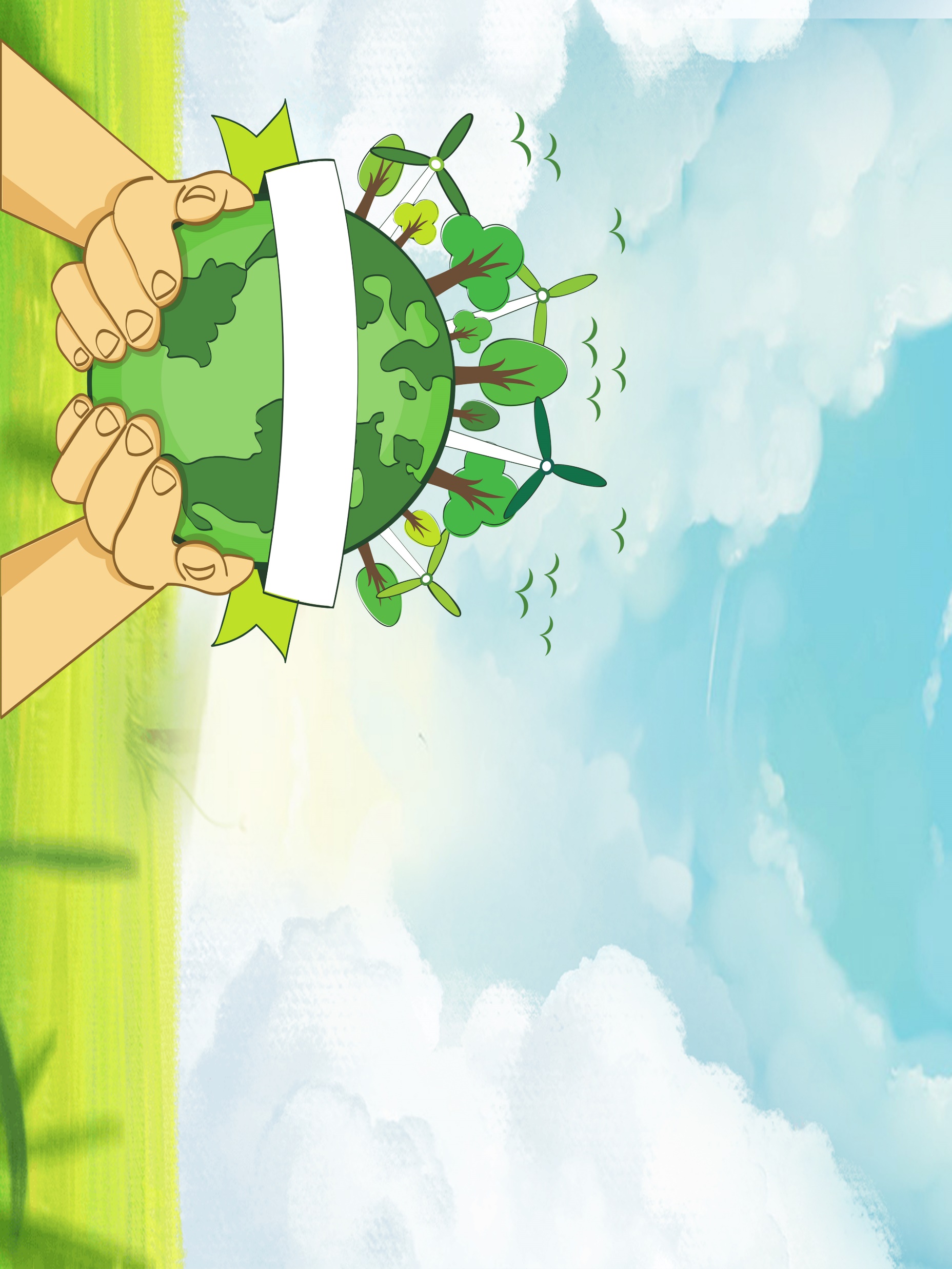 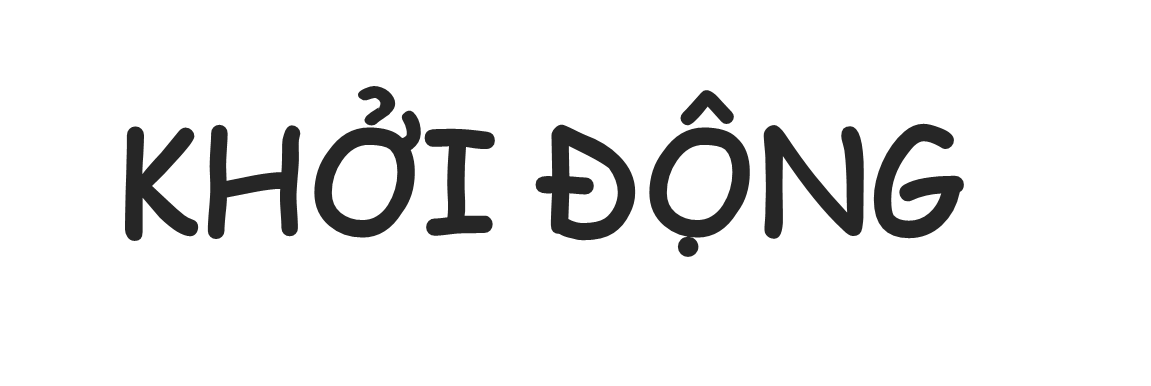 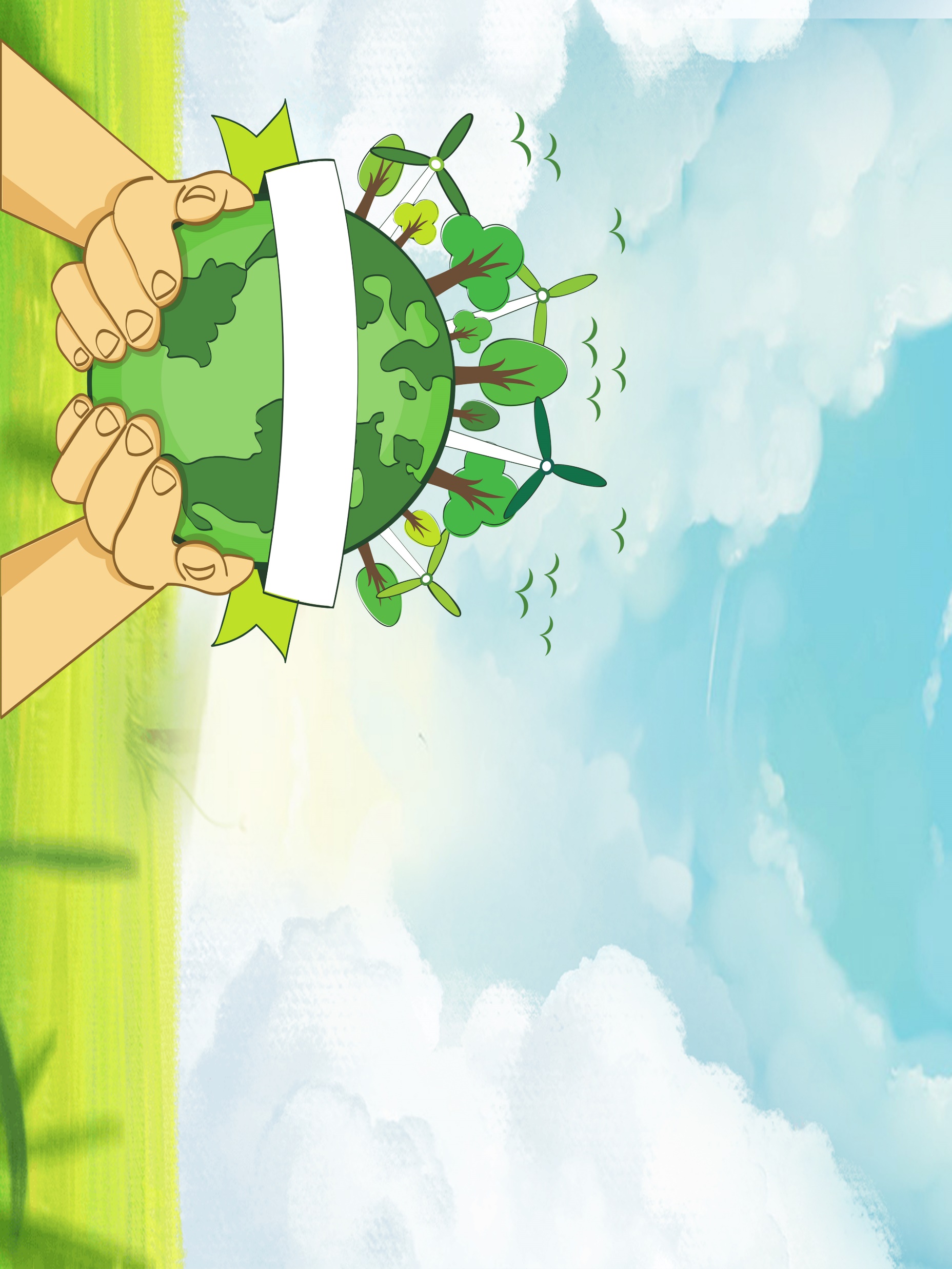 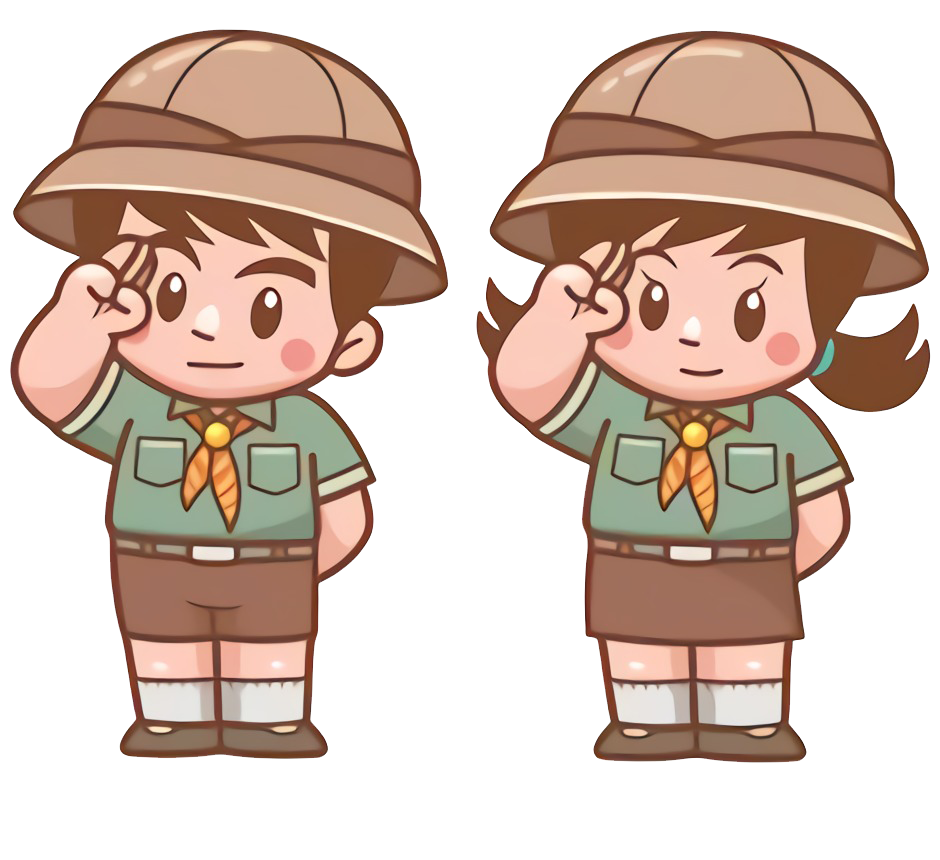 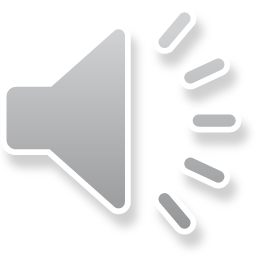 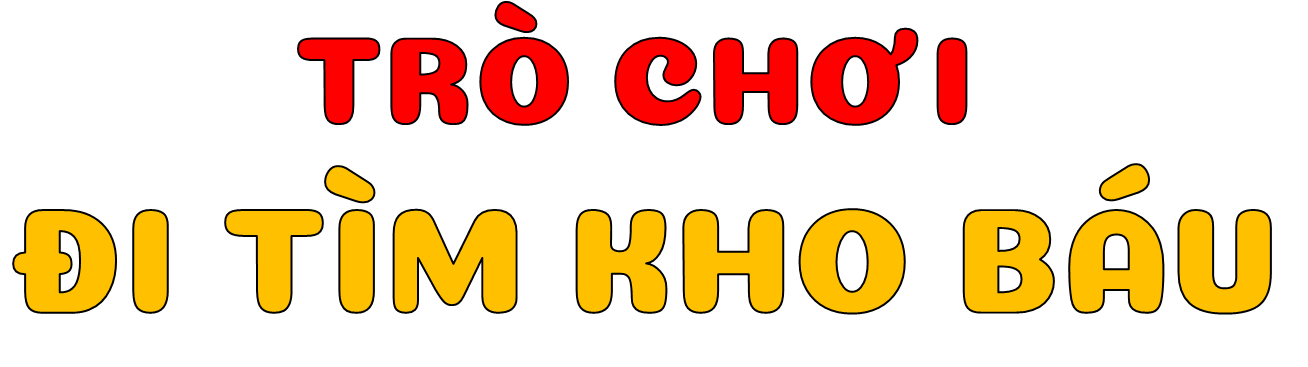 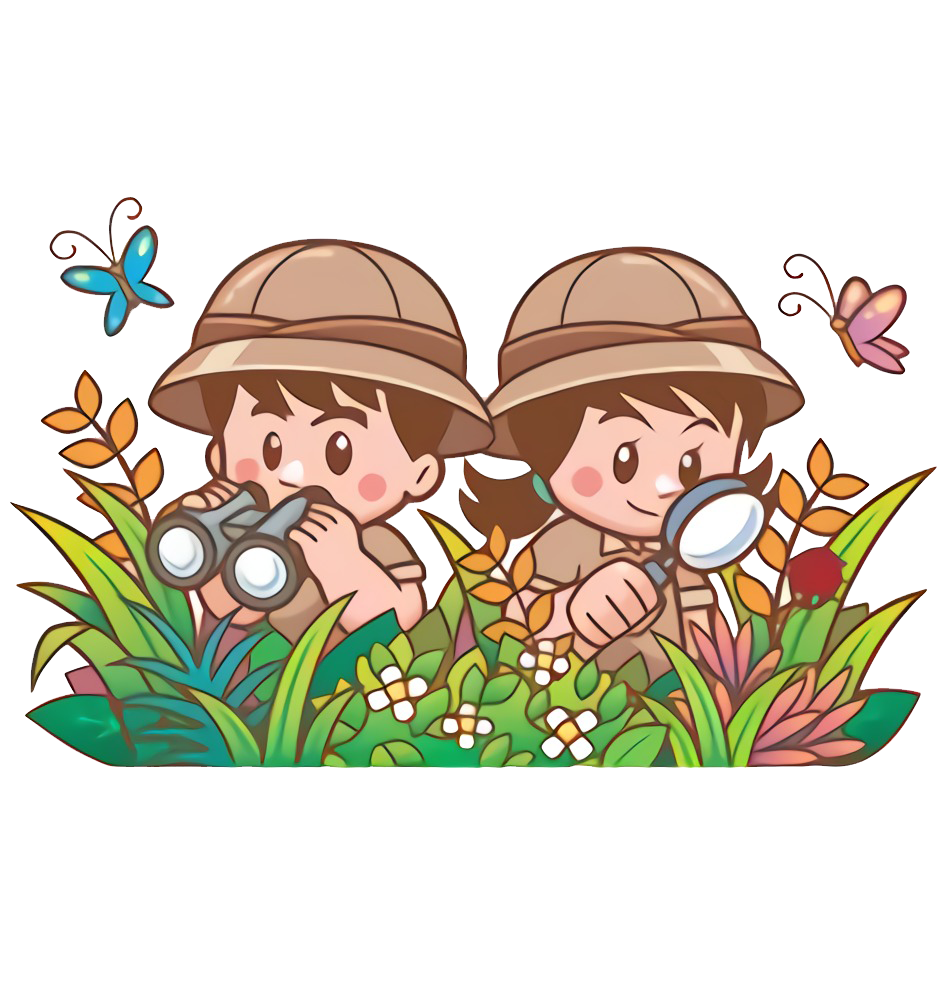 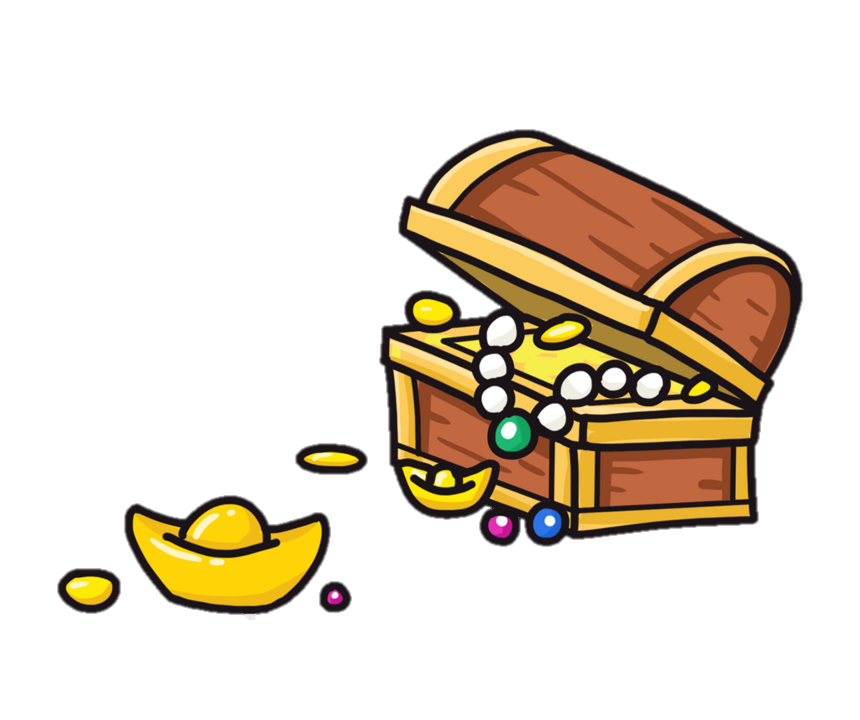 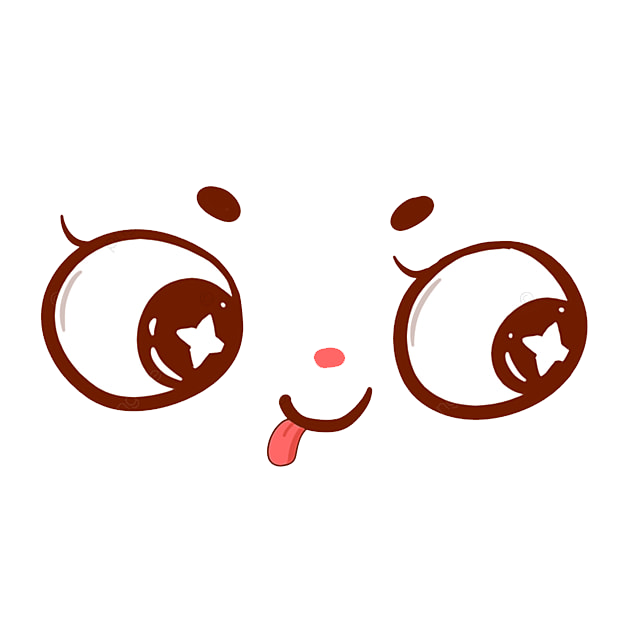 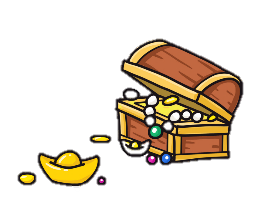 Tôi là Thần cây sống ở nơi đây. Để tìm được kho báu bạn phải vượt qua ngọn núi kia. Hãy trả lời các câu hỏi sau tôi sẽ giúp các bạn vượt qua dãy núi một cách dễ dàng
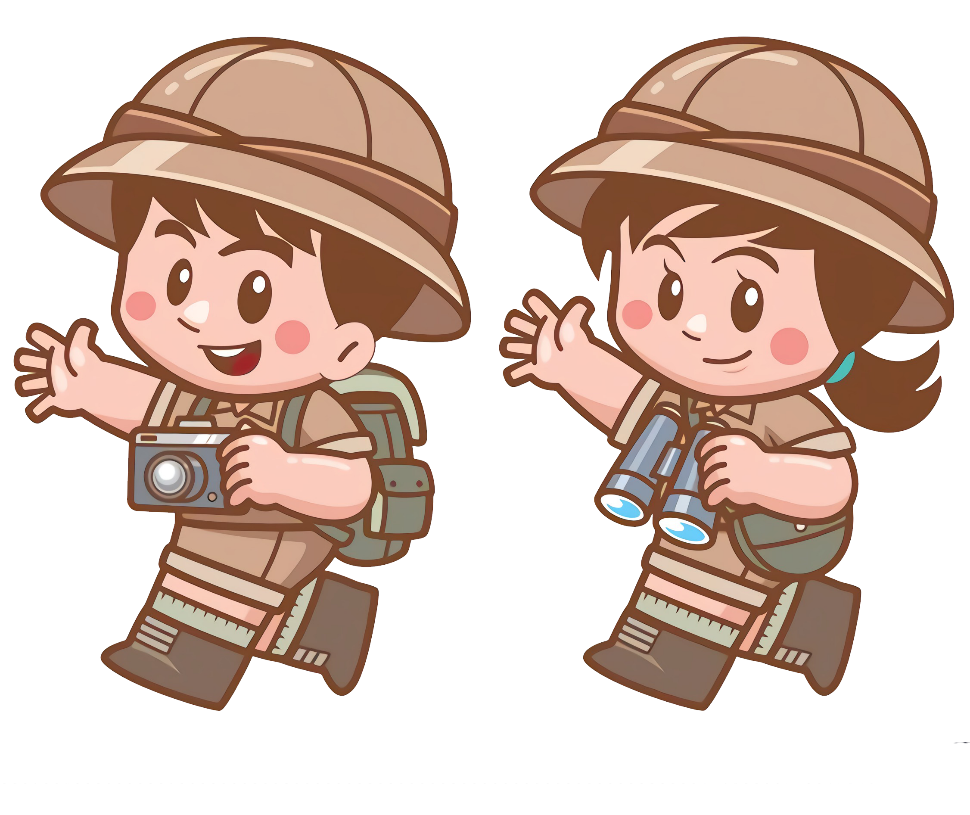 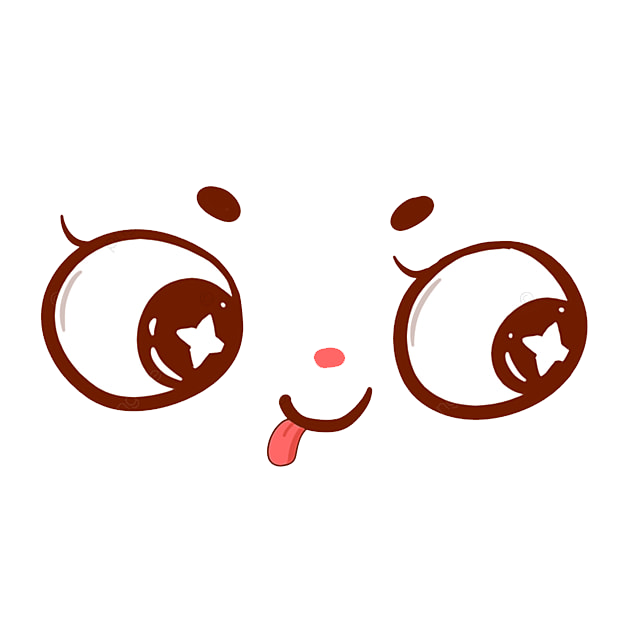 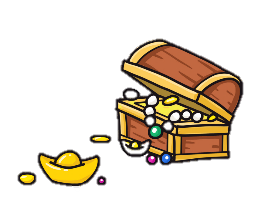 Sự biến đổi lí học là gì?
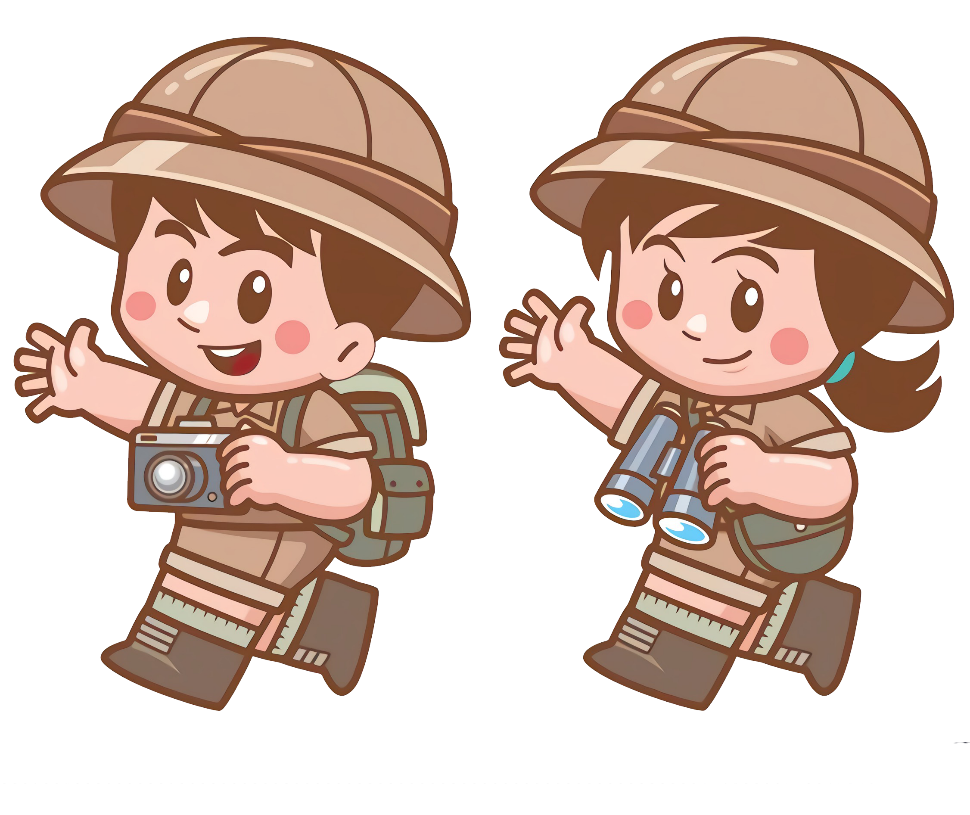 Sự biến đổi từ thể này sang thể khác mà tính chất vẫn giữ nguyên gọi là sự biến đổi lí học.
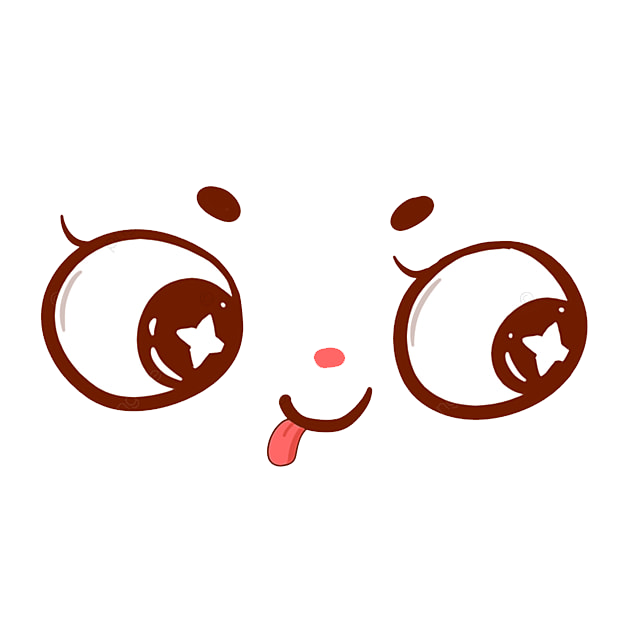 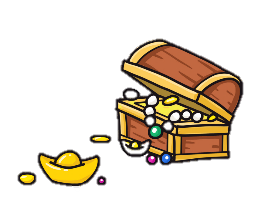 Sự biến đổi hóa học là gì?
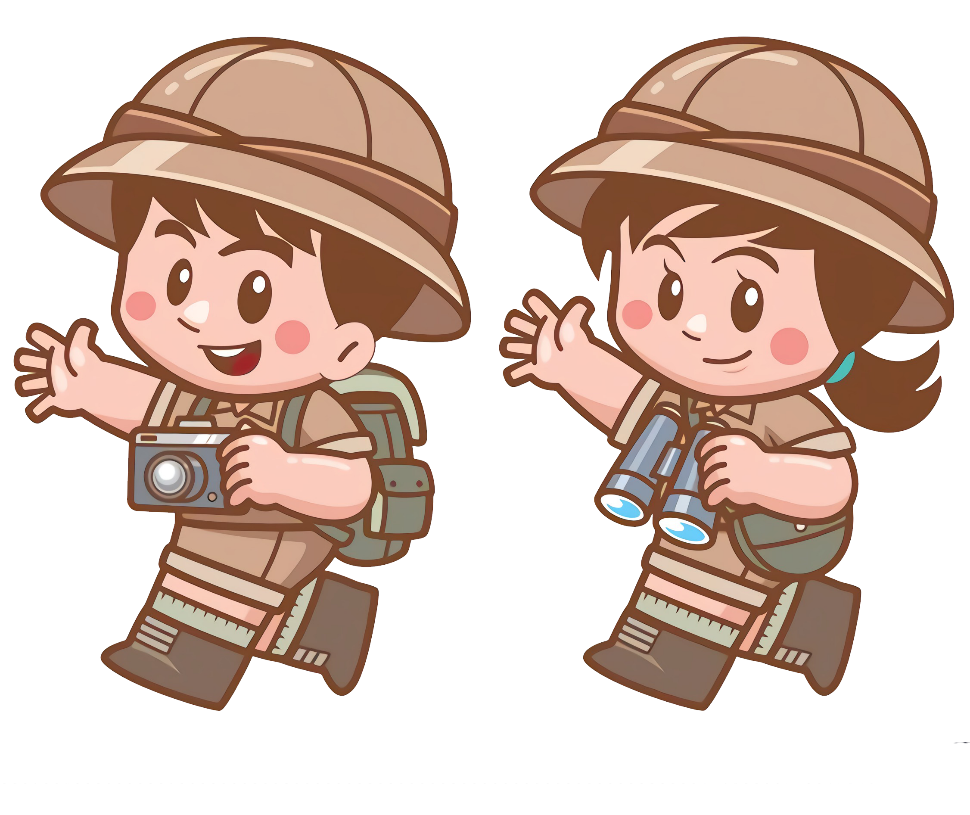 Sự biến đổi từ chất này sang chất khác gọi là sự biến đổi hóa học.
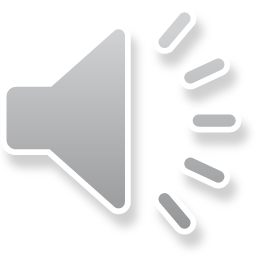 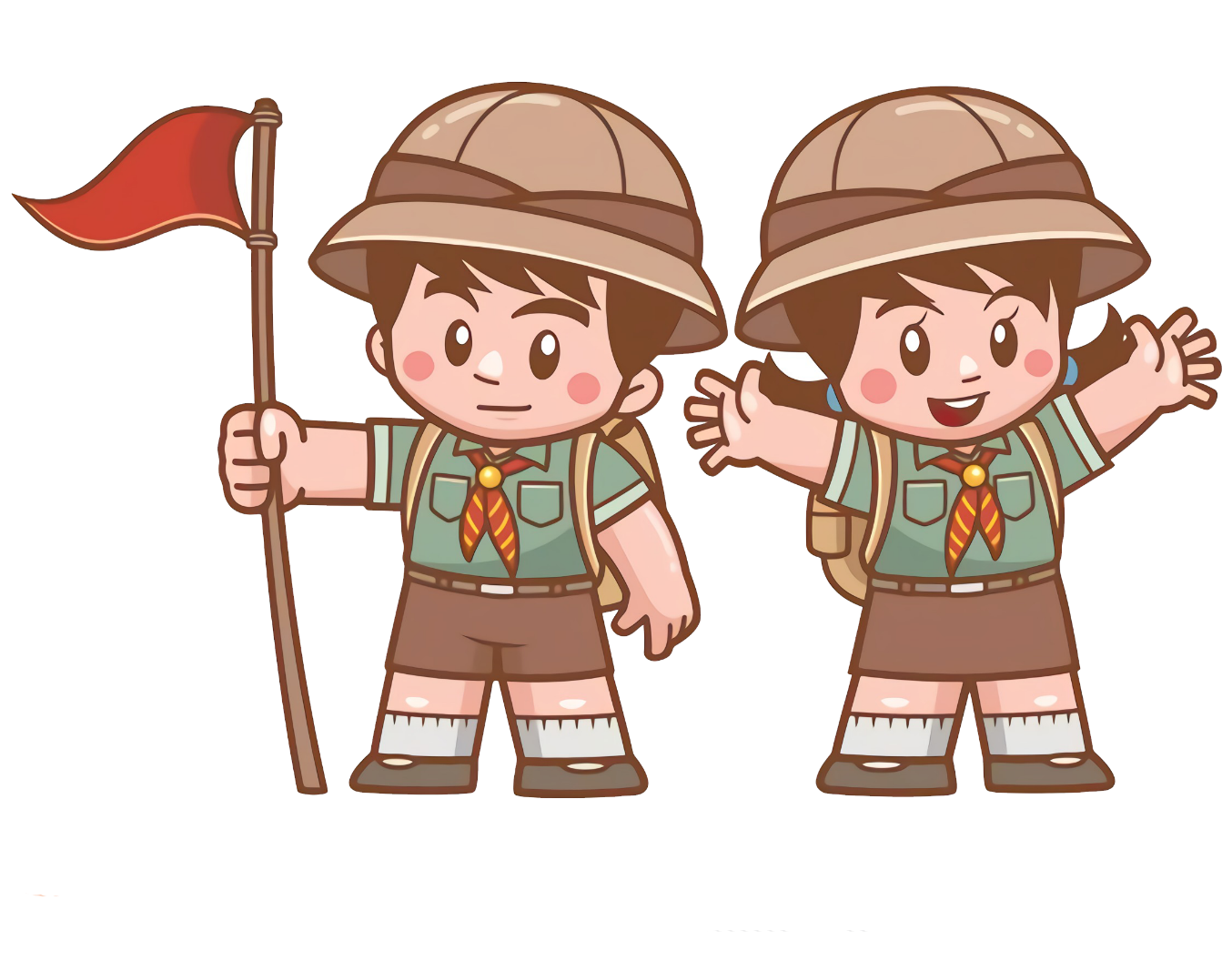 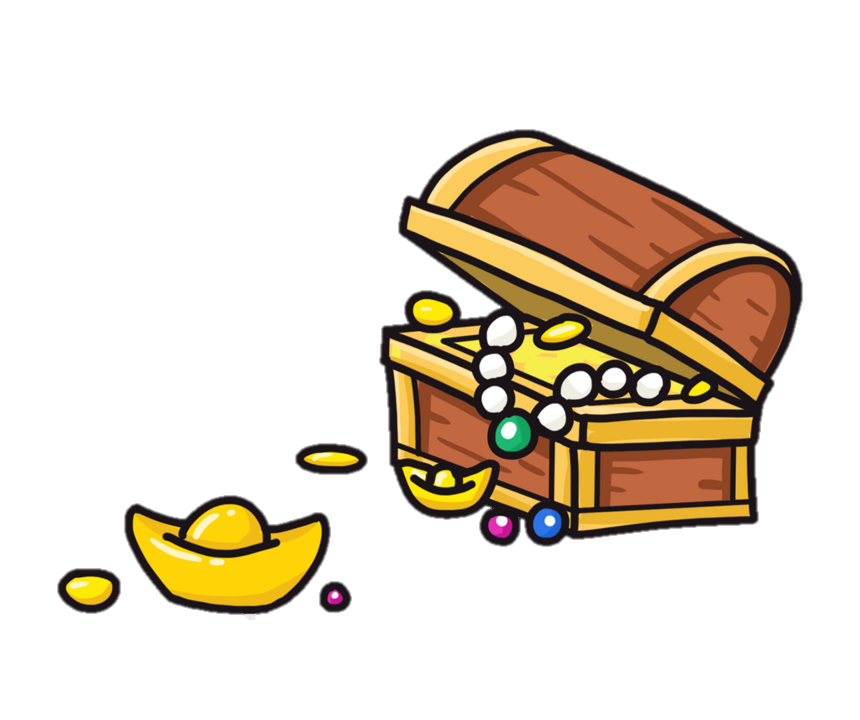 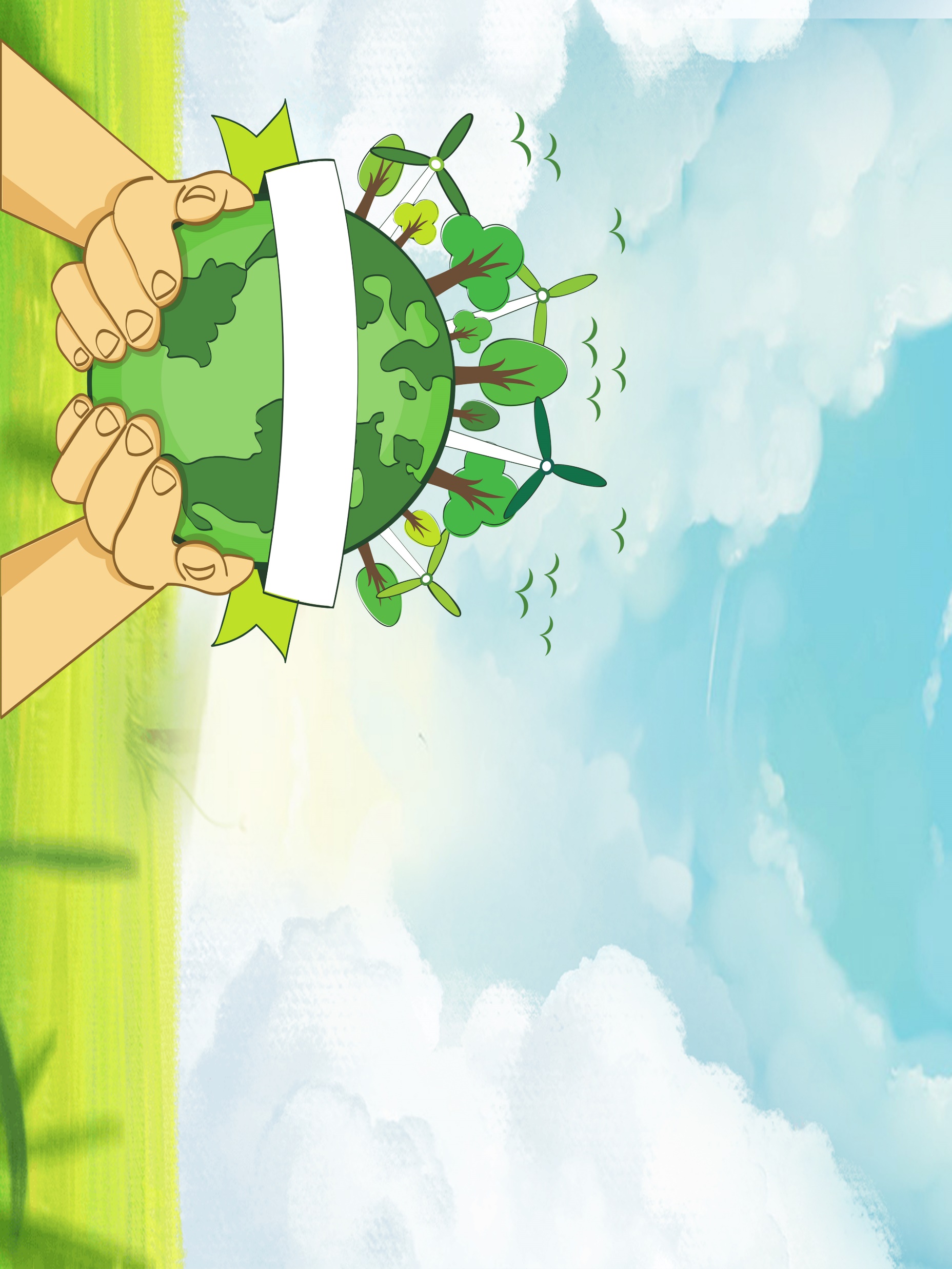 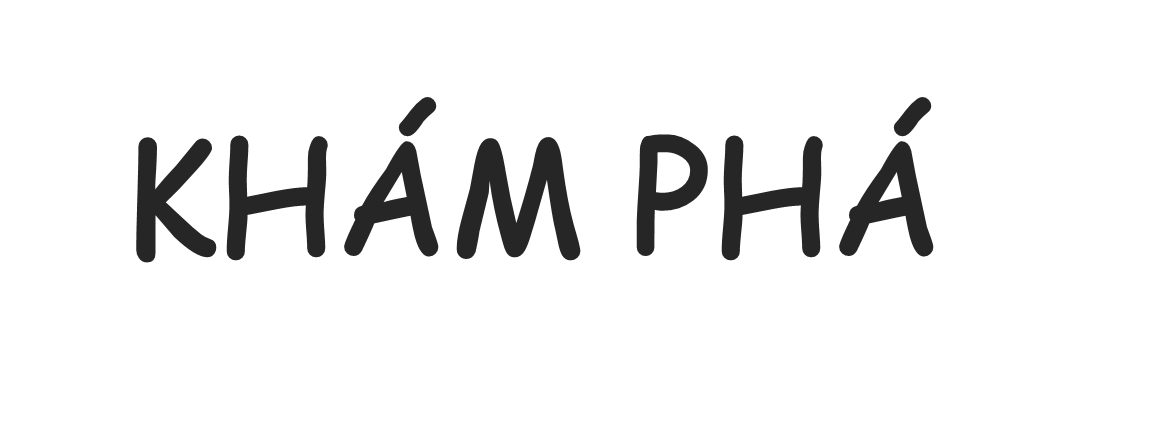 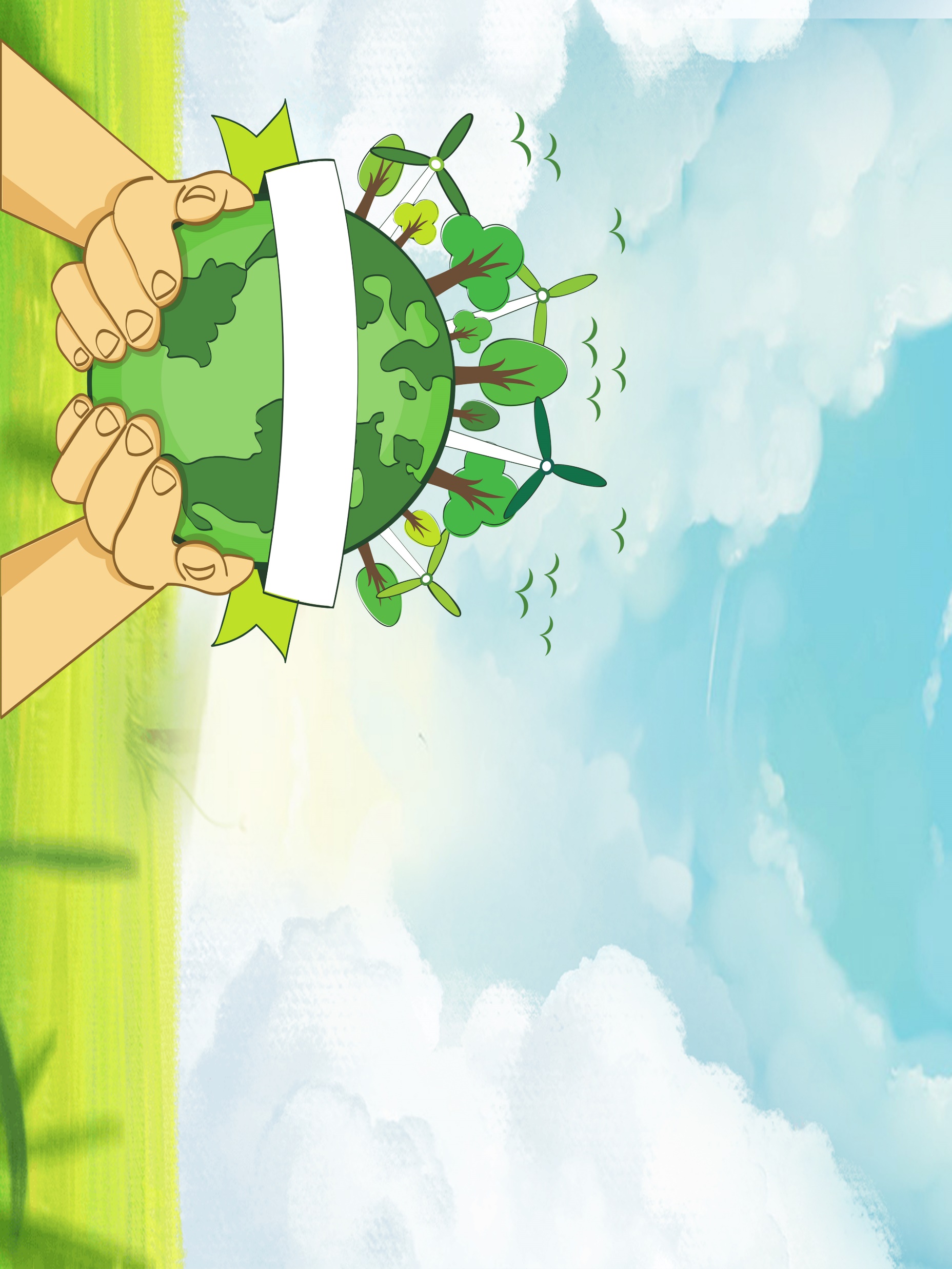 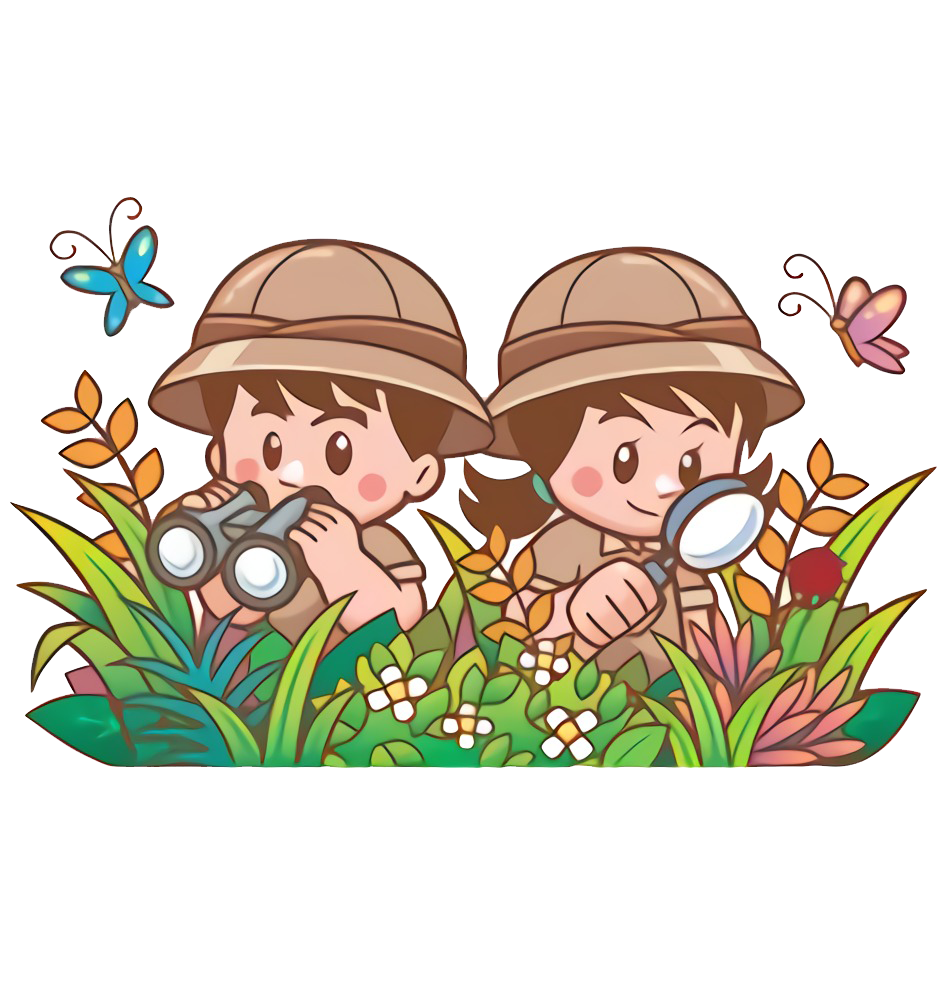 Em hãy thực hành các thí nghiệm sau để trả lời câu hỏi sau:
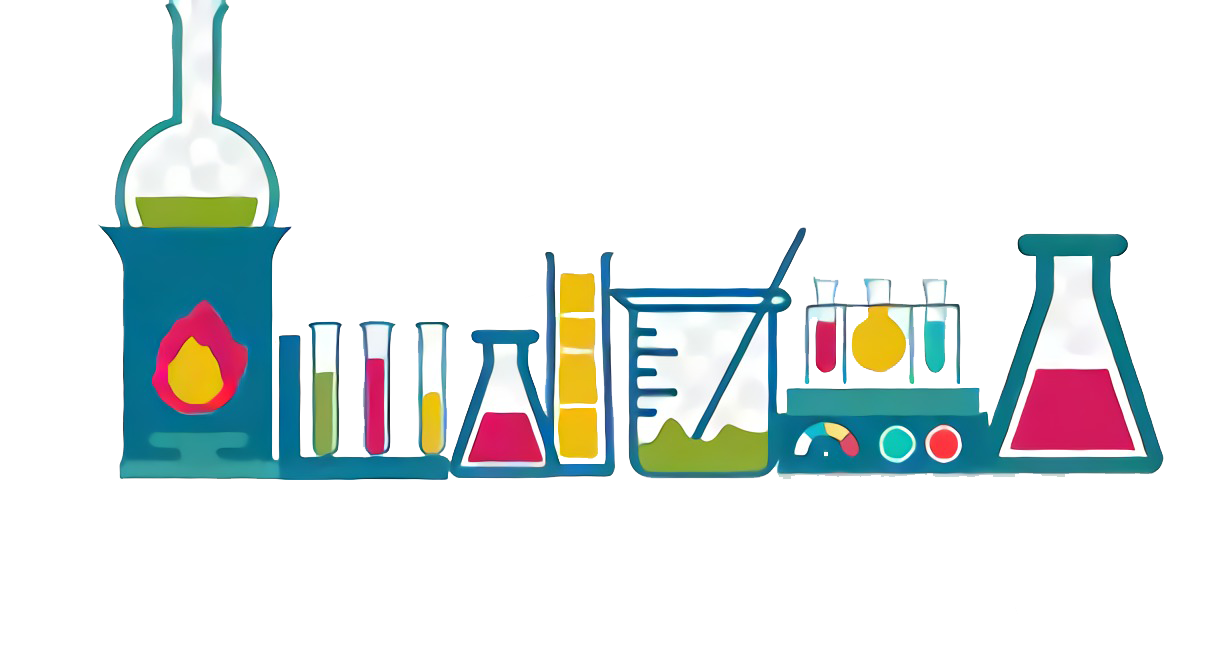 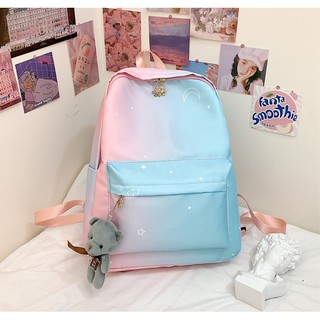 Cặp sách của em đang nằm yên trên bàn, làm cách nào để đưa nó lên cao?
THÍ NGHIỆM 1
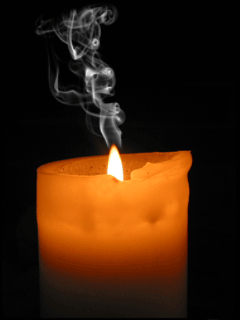 Khi thắp nến, em thấy gì được tỏa ra từ ngọn nến?
THÍ NGHIỆM 2
Đặt chiếc ô tô đồ chơi có gắn động cơ điện, đèn và còi lên mặt bàn. 
Khi chưa lắp pin, bật côn tắc của ô tô, ô tô có hoạt động không. 
Lắp pin vào và bật công tắc của ô tô, em thấy điều gì xảy ra?
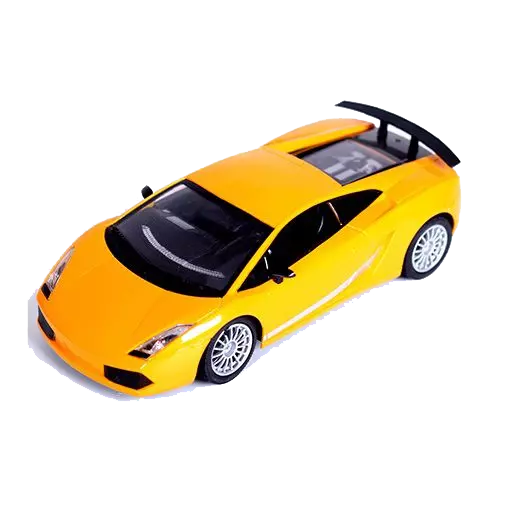 THÍ NGHIỆM 3
1. Tác động của việc cung cấp năng lượng
Cặp sách của em đang nằm yên trên bàn, làm cách nào để đưa nó lên cao?
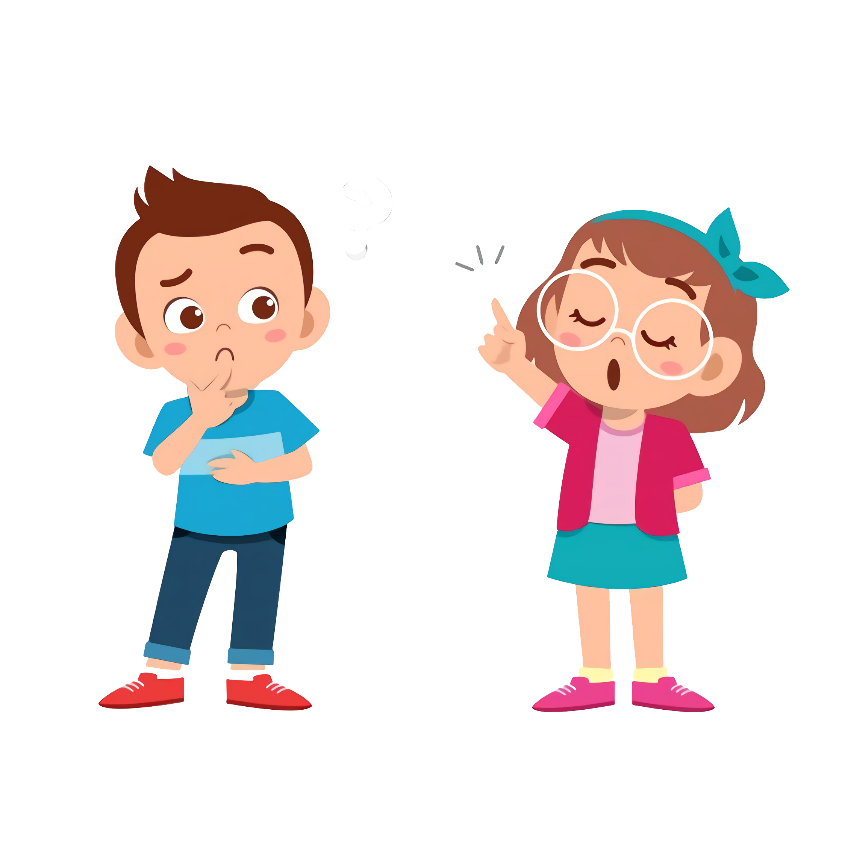 Muốn đưa cặp sách lên cao, ta có thể dung tay nhấc cặp. Năng lượng do tay ta cung cấp đã làm cặp sách bị di chuyển
1. Tác động của việc cung cấp năng lượng
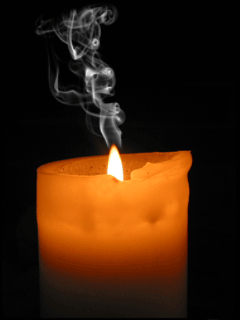 Khi thắp nến, em thấy gì được tỏa ra từ ngọn nến?
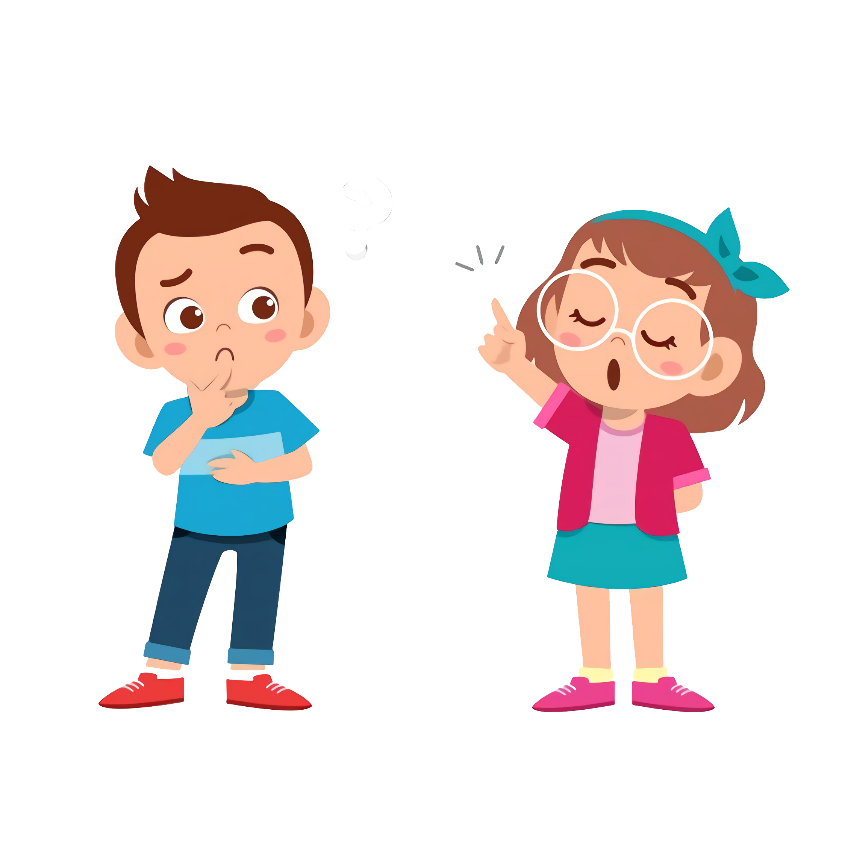 Khi thắp ngọn nến, nến tỏa nhiệt và phát sang. Nến bị đốt cháy đã cung cấp năng lượng cho việc phát sang và tỏa nhiệt
1. Tác động của việc cung cấp năng lượng
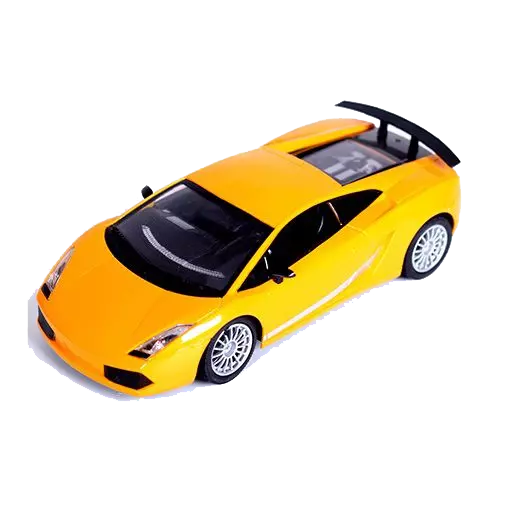 Đặt chiếc ô tô đồ chơi có gắn động cơ điện, đèn và còi lên mặt bàn. 
Khi chưa lắp pin, bật côn tắc của ô tô, ô tô có hoạt động không. 
Lắp pin vào và bật công tắc của ô tô, em thấy điều gì xảy ra?
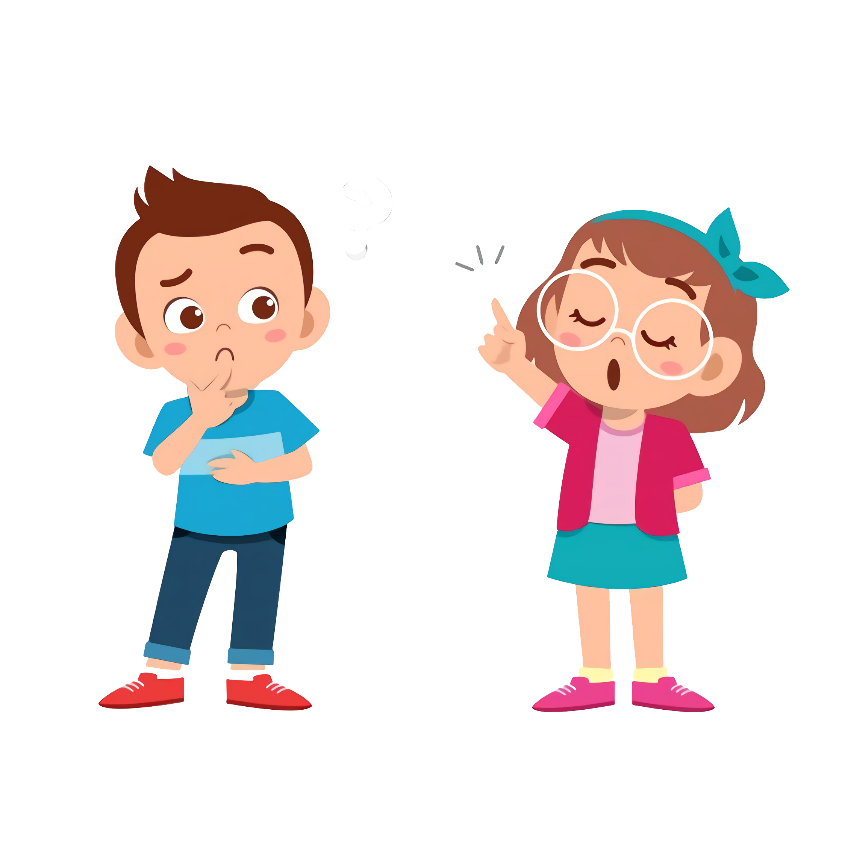 Khi chưa lắp pin, bật côn tắc của ô tô, ô tô không hoạt động.
Khi lắp pin và bật công tắc của ô tô đồ chơi, động cơ quay, đèn sang, còi kêu
Muốn làm cho các vật xung quanh biến đổi cần có năng lượng
Nhờ đâu mà vật có thể biến đổi về vị trí và hình dáng?
Nhờ được cung cấp năng lượng mà vật có thể biến đổi vị trí và hình dáng.
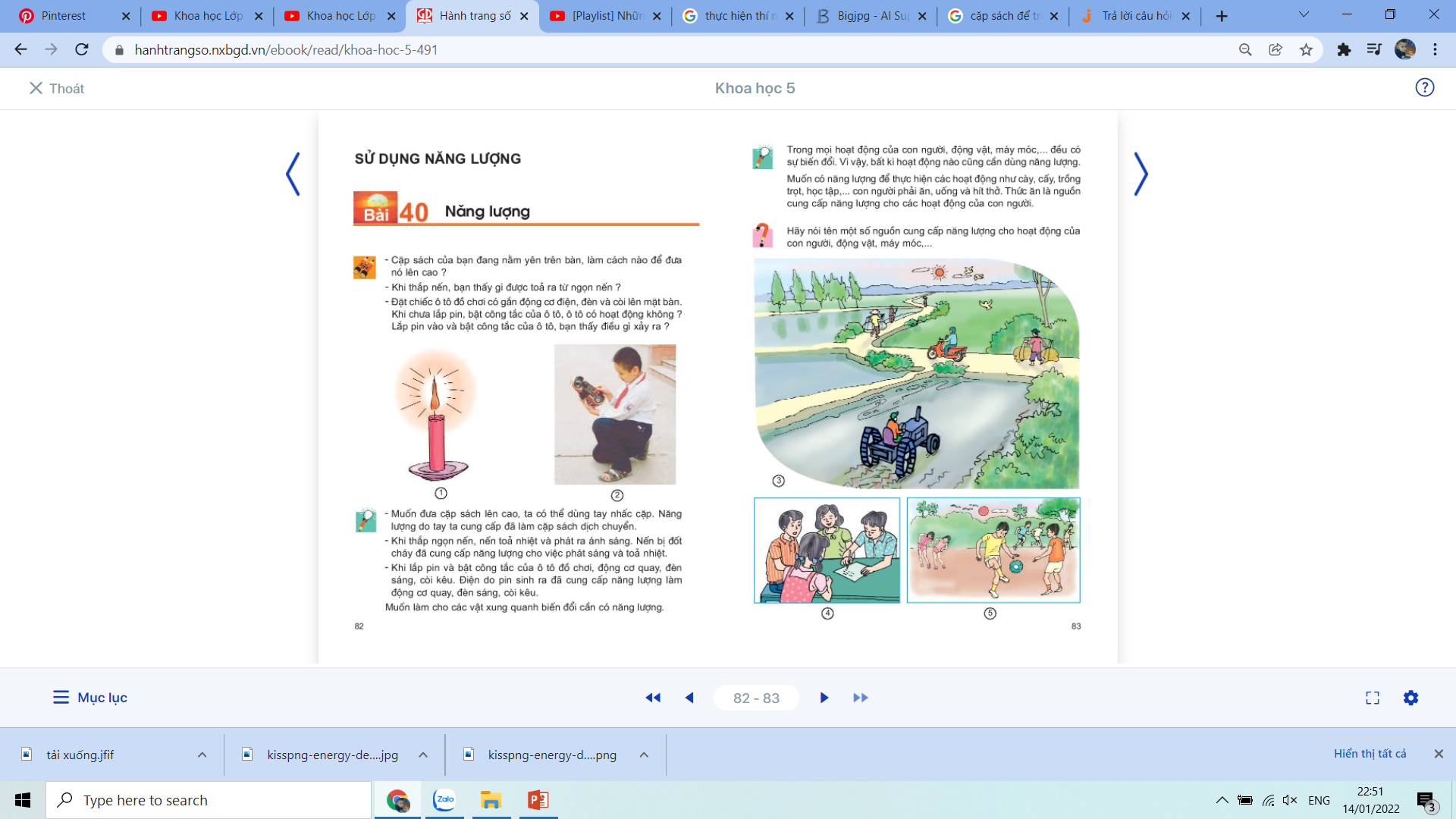 2. Vai trò của năng lượng
Hãy nói tên một số nguồn cung cấp năng lượng cho hoạt động của con người, động vật, máy móc,…
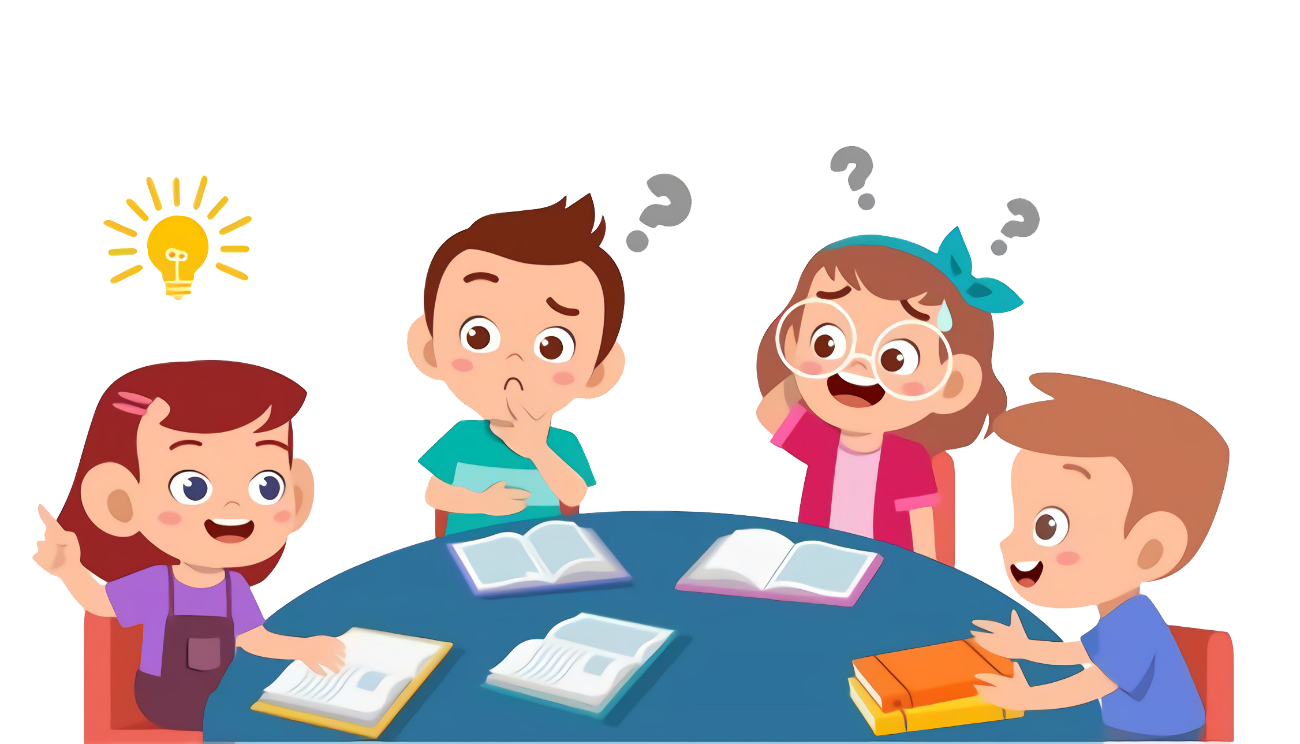 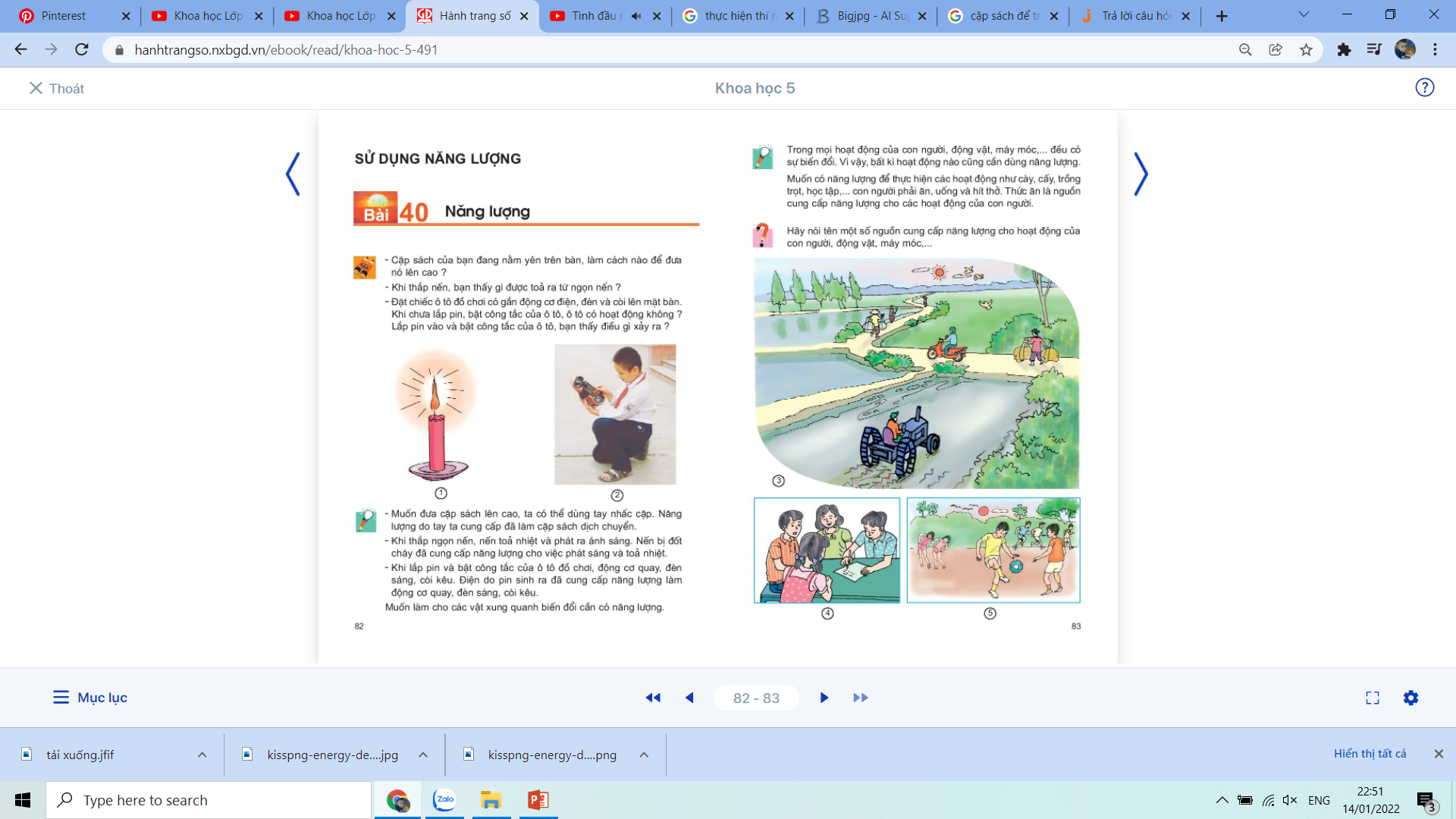 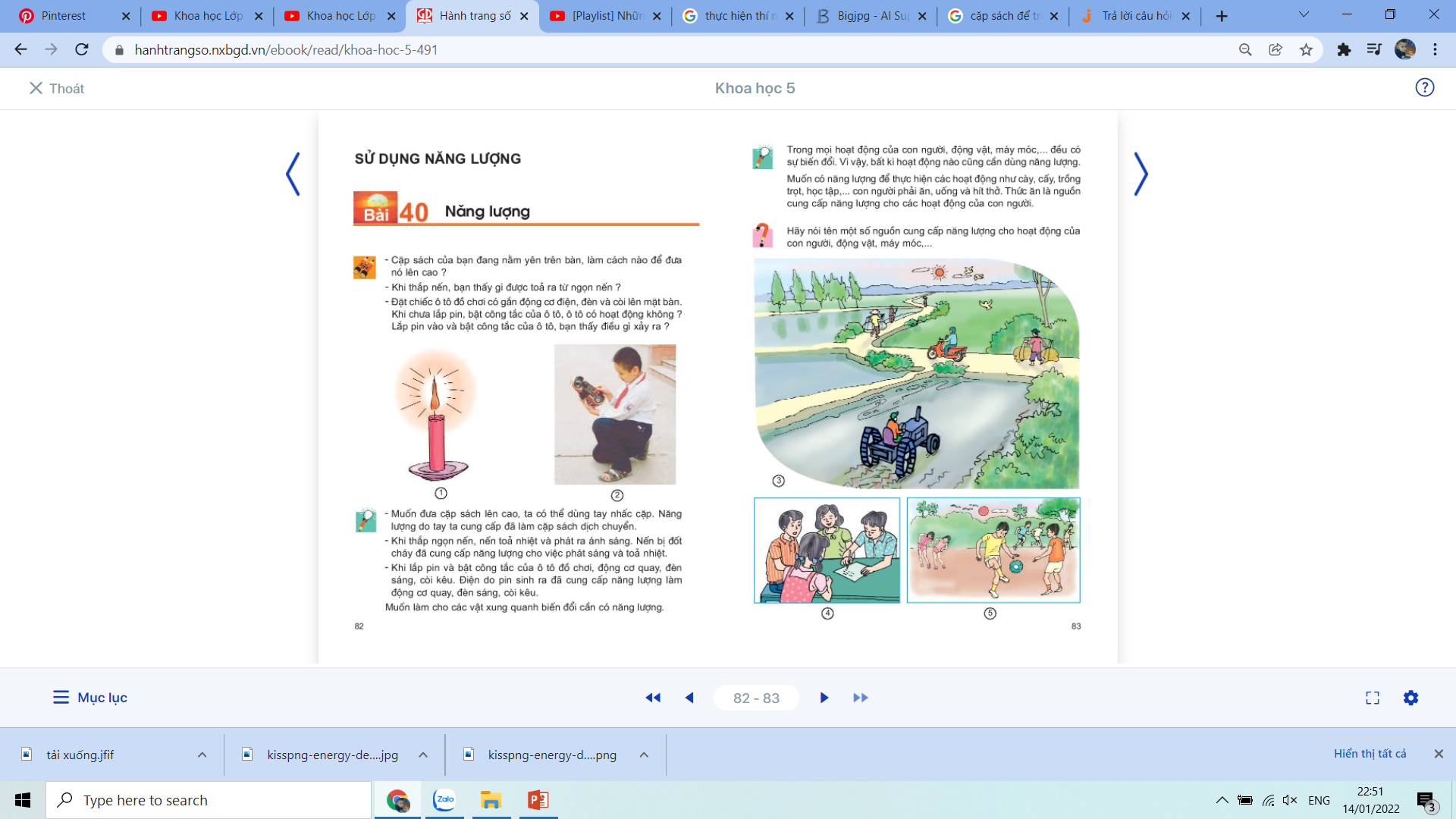 2. Vai trò của năng lượng
Hãy nói tên một số nguồn cung cấp năng lượng cho hoạt động của con người, động vật, máy móc,…
Hoạt động
Nguồn năng lượng
Bác nông dân gánh lúa
Thức ăn, nước uống, không khí
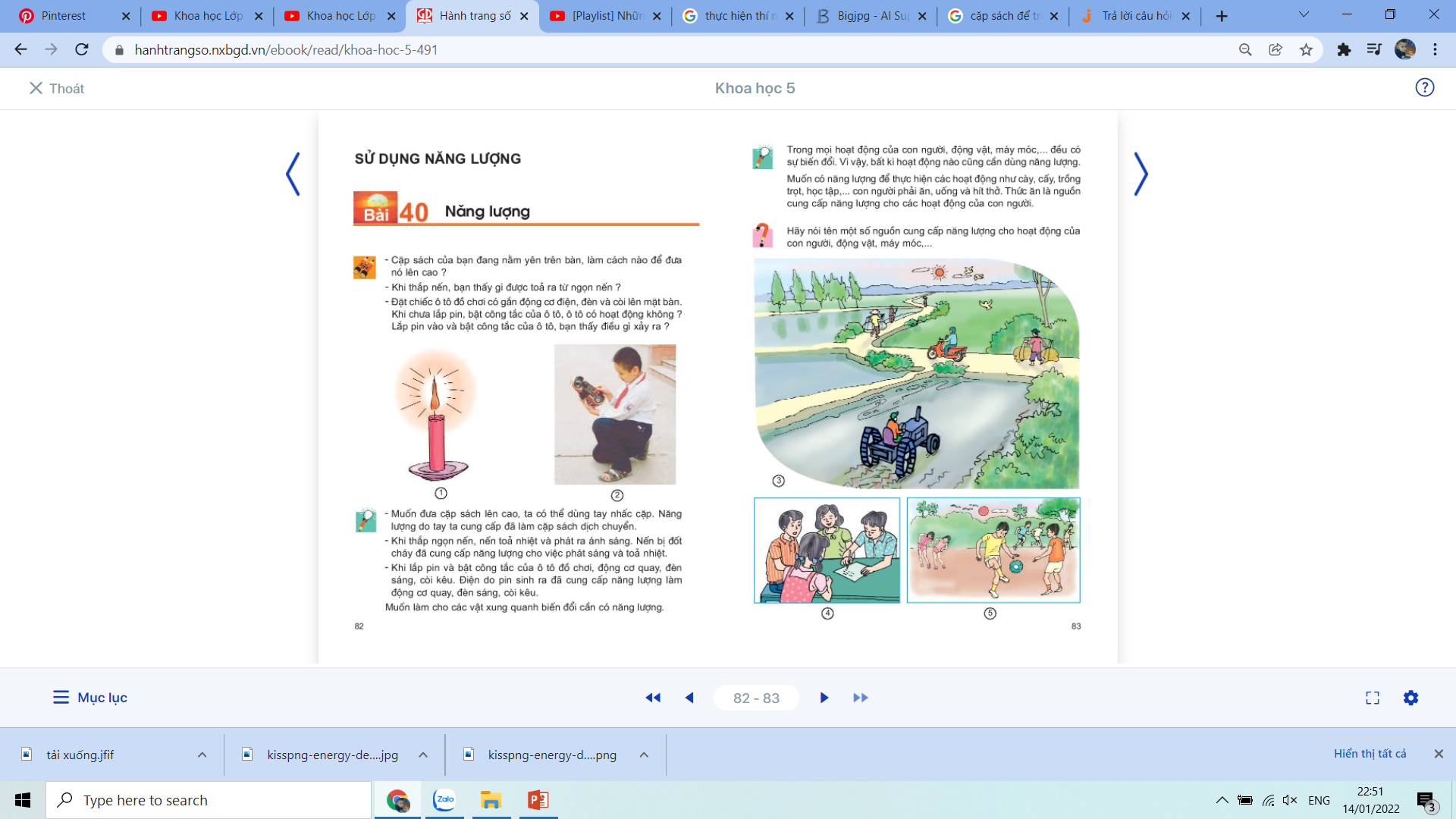 2. Vai trò của năng lượng
Hãy nói tên một số nguồn cung cấp năng lượng cho hoạt động của con người, động vật, máy móc,…
Hoạt động
Nguồn năng lượng
Xe máy chạy
Xăng
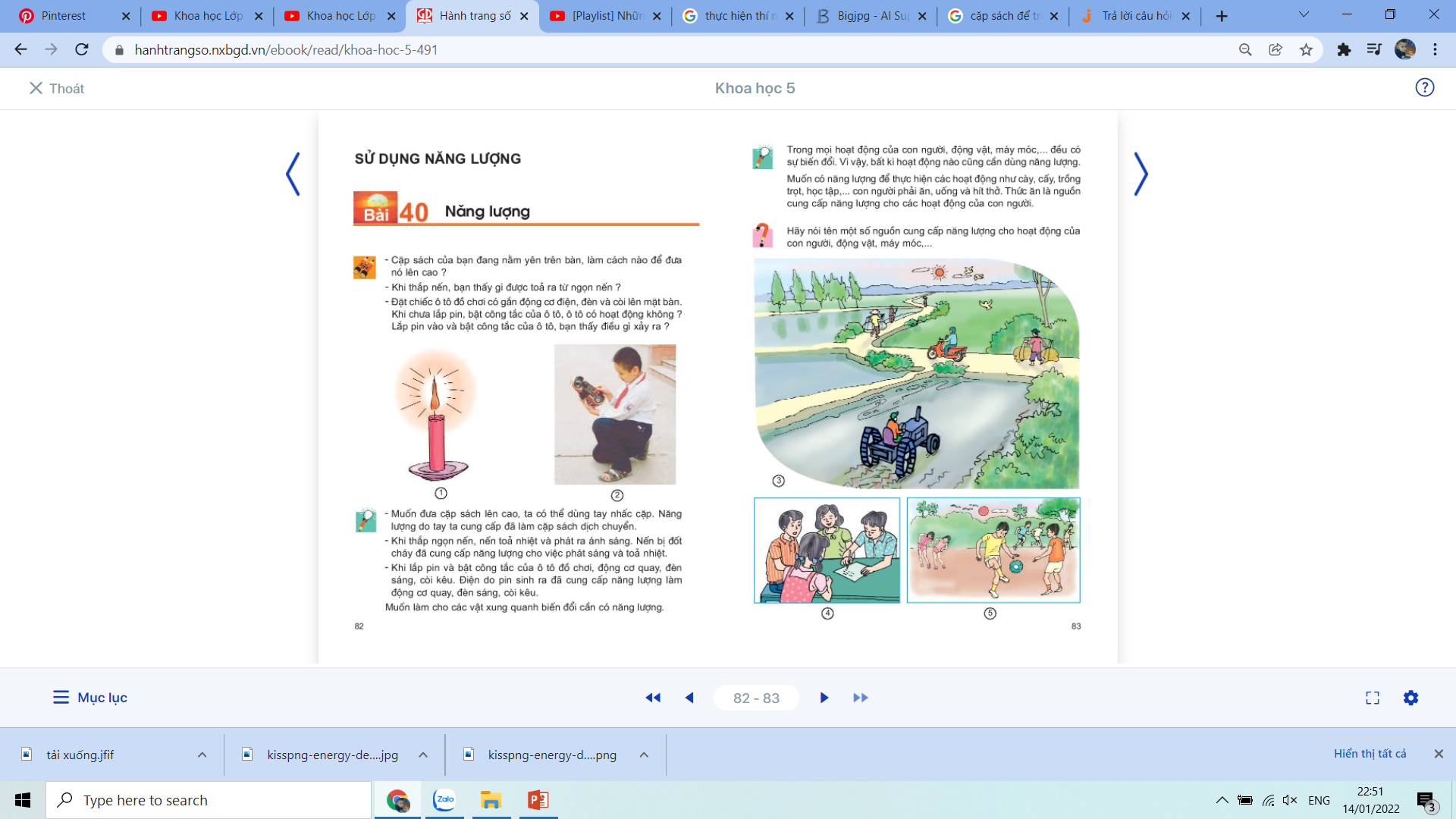 2. Vai trò của năng lượng
Hãy nói tên một số nguồn cung cấp năng lượng cho hoạt động của con người, động vật, máy móc,…
Hoạt động
Nguồn năng lượng
Máy cày đang làm đất
Xăng, dầu
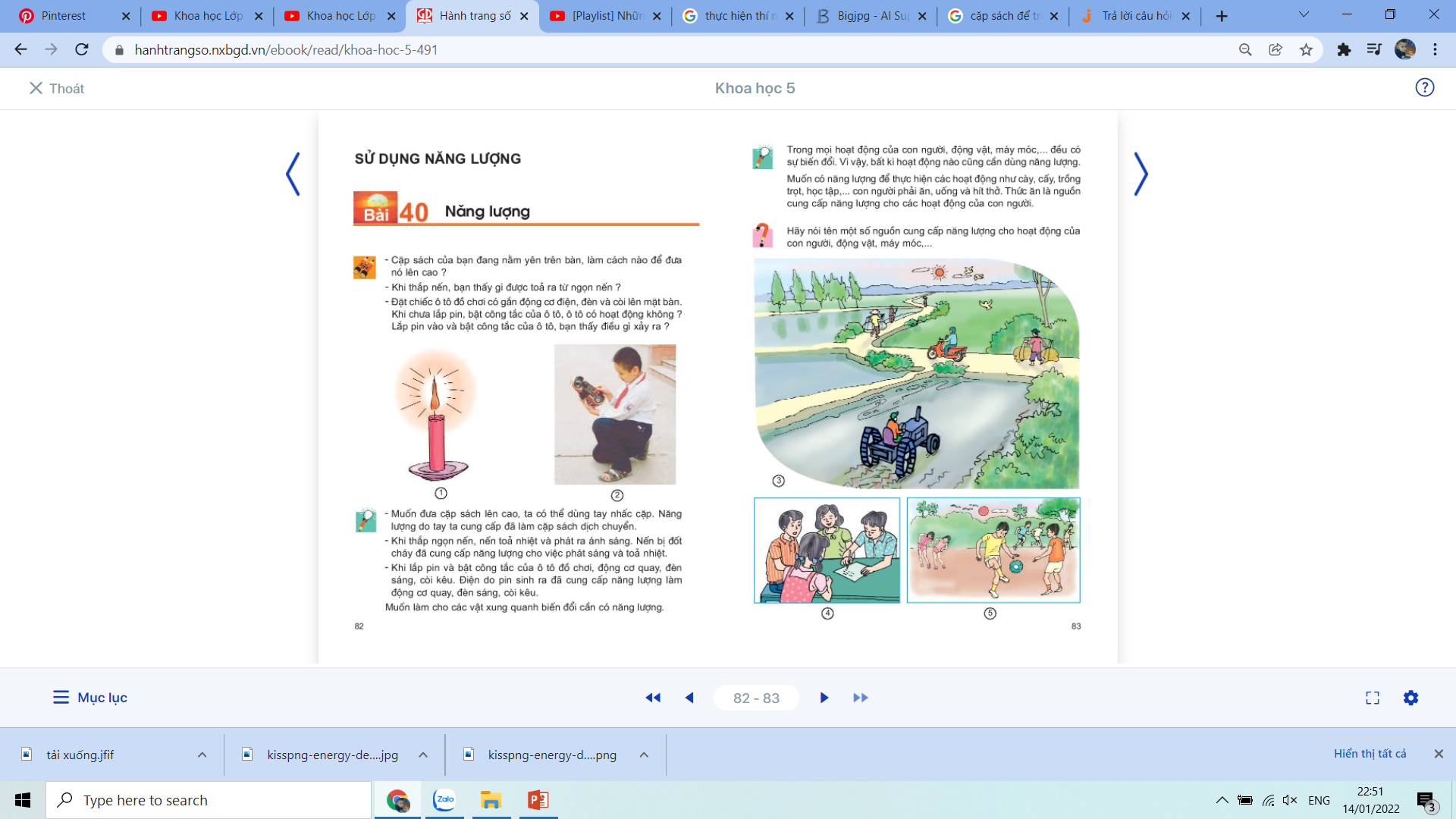 2. Vai trò của năng lượng
Hãy nói tên một số nguồn cung cấp năng lượng cho hoạt động của con người, động vật, máy móc,…
Hoạt động
Nguồn năng lượng
Thức ăn, nước uống, không khí
Chim đang bay
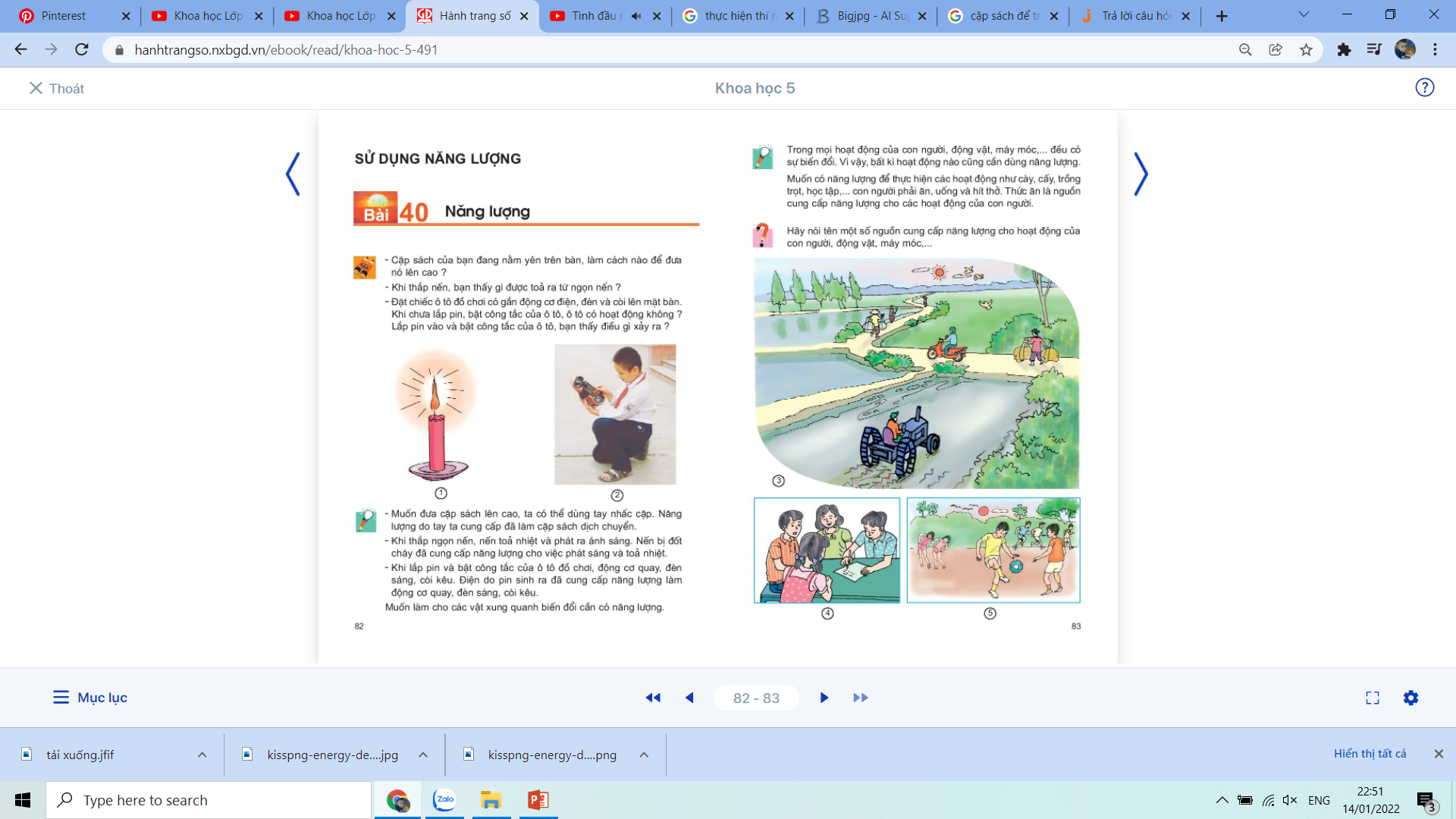 2. Vai trò của năng lượng
Hãy nói tên một số nguồn cung cấp năng lượng cho hoạt động của con người, động vật, máy móc,…
Hoạt động
Nguồn năng lượng
Các em học sinh đang học bài
Thức ăn, nước uống, không khí
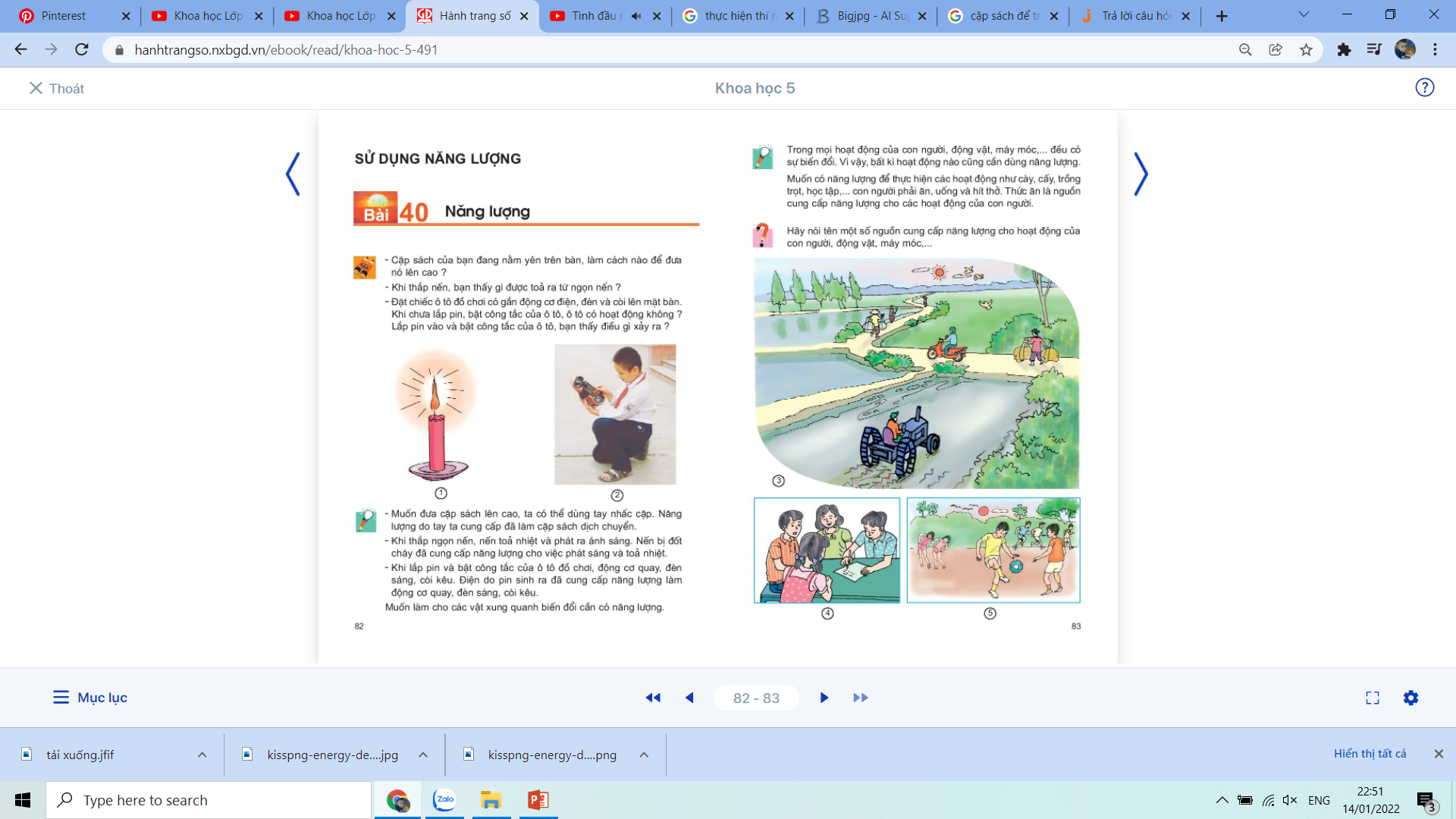 2. Vai trò của năng lượng
Hãy nói tên một số nguồn cung cấp năng lượng cho hoạt động của con người, động vật, máy móc,…
Hoạt động
Nguồn năng lượng
Các em học sinh đang tập đá bóng, thể dục, chạy bộ.
Thức ăn, nước uống, không khí
KẾT LUẬN
Như vậy bất kì một hoạt nào người ta cũng cần có năng lượng. Trong tự nhiên chúng ta cũng sử dụng năng lượng  để làm vật di chuyển hoặc hoạt động.
KẾT LUẬN
Trong mọi hoạt động của con người, động vật, máy móc,… đều có sự biến đổi. Vì vậy, bất kì hoạt động nào cũng cần dùng năng lượng. 
Muốn có năng lượng để thực hiện các hoạt động như cày, cấy, trồng trọt, học tập ,… con người phải ăn, uống và hít thở. Thức ăn là nguồn cung cấp năng lượng cho các hoạt động của con người.
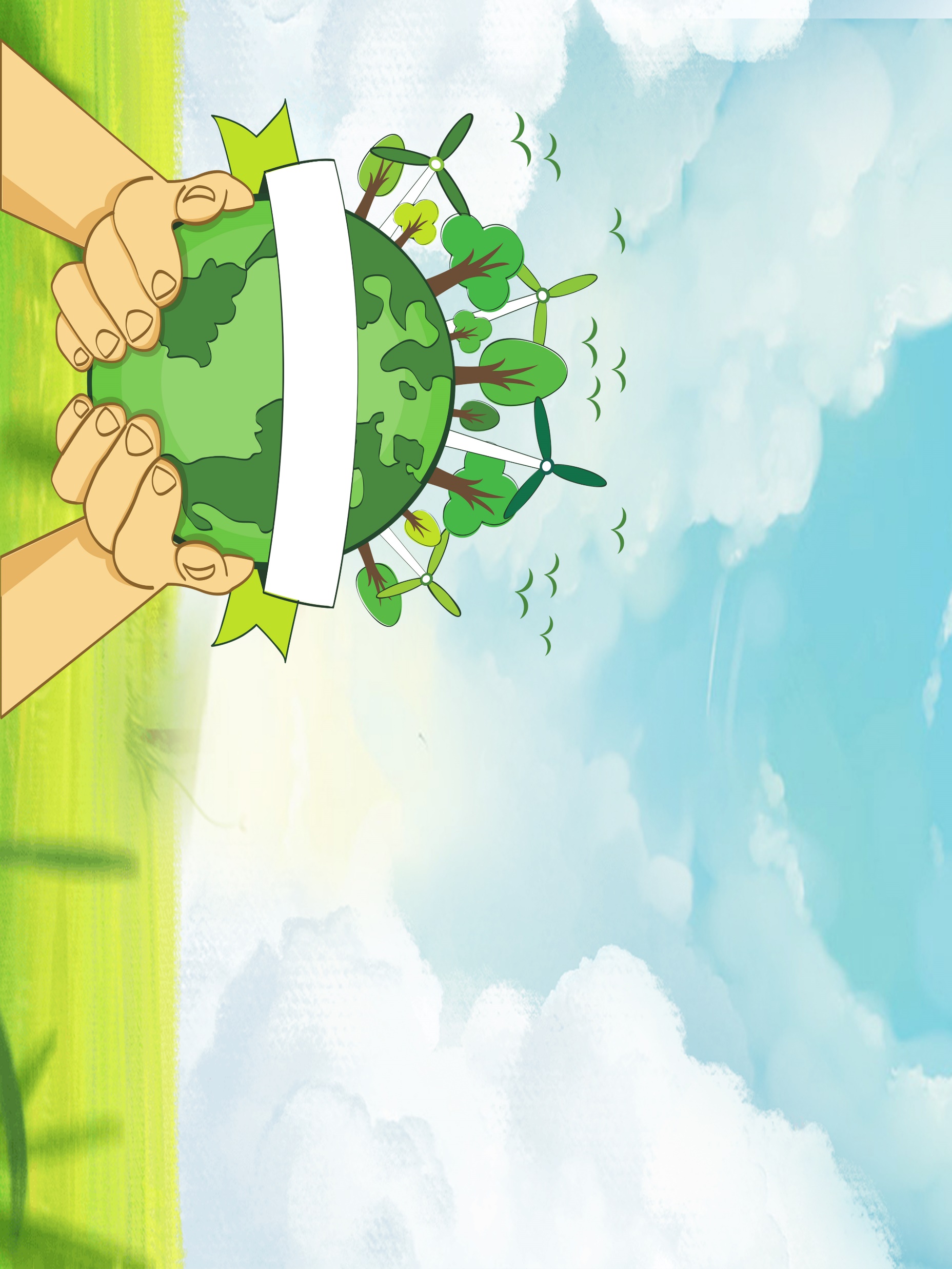 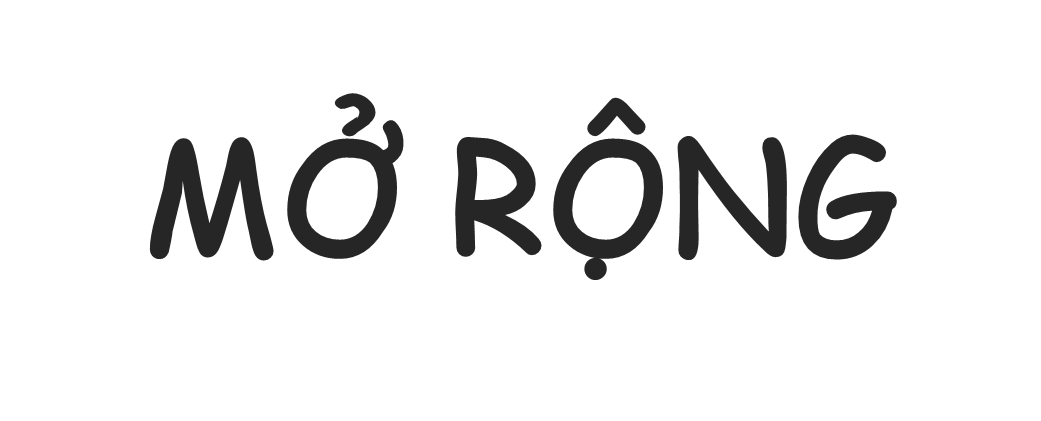 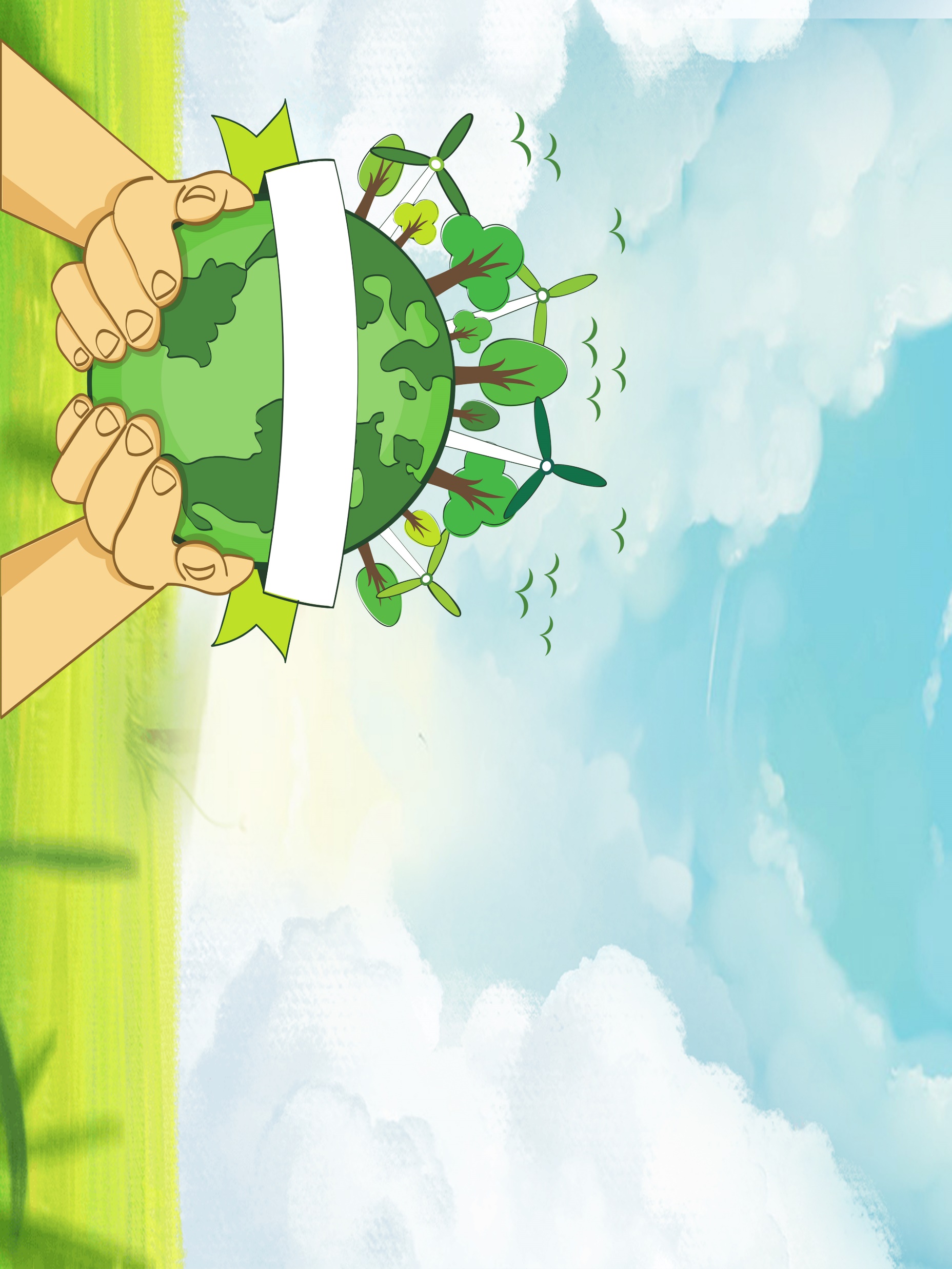 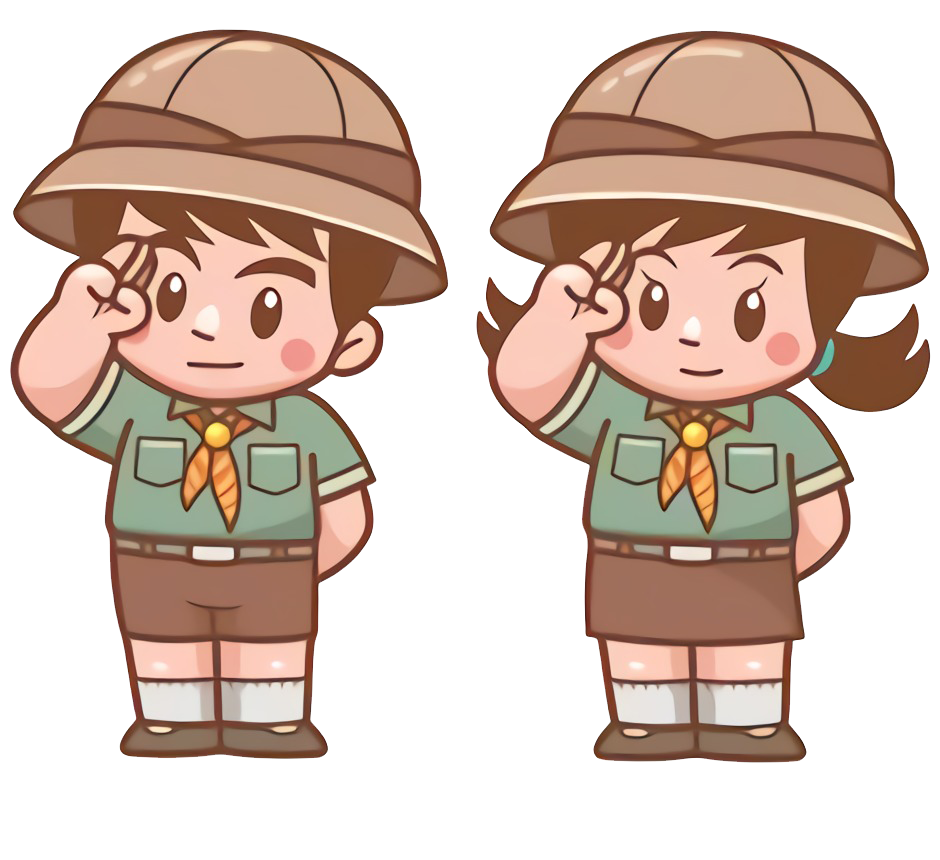 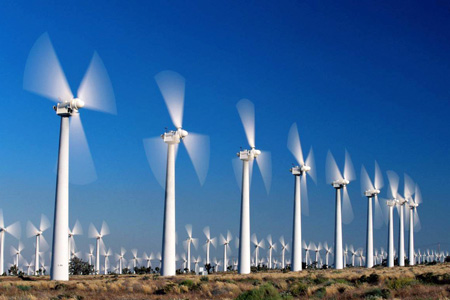 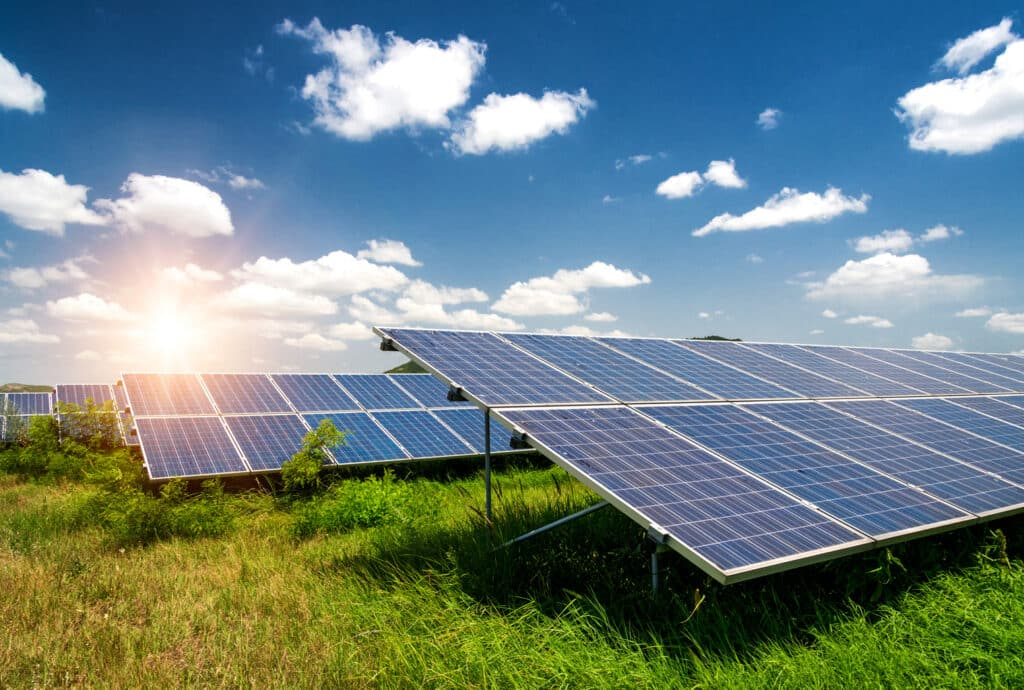 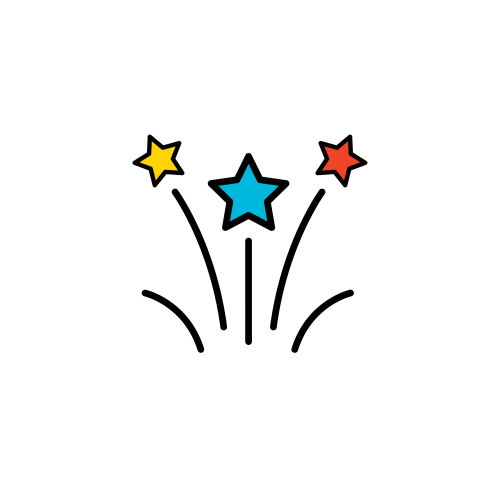 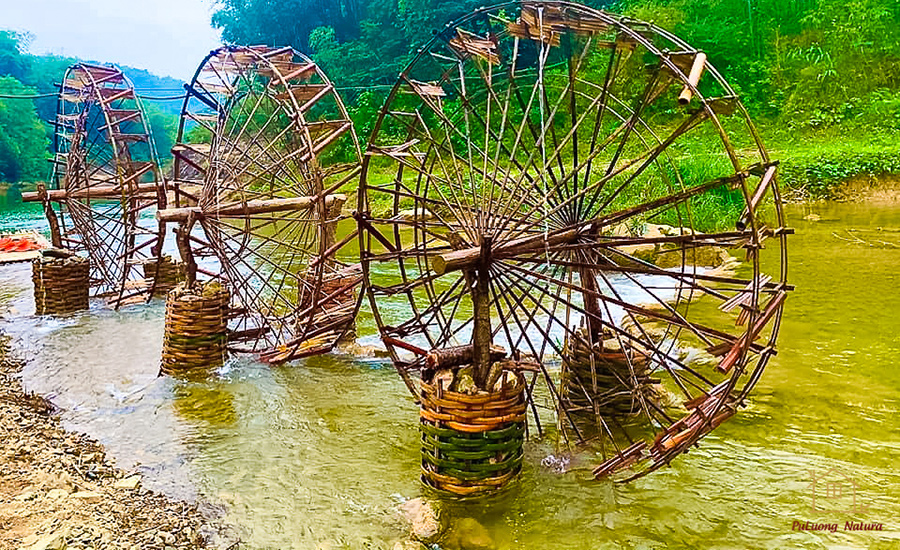 Tua pin chạy bằng năng lượng gió
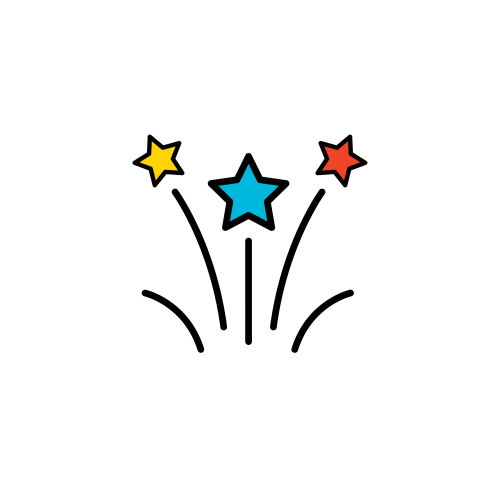 Pin chạy bằng năng lượng mặt trời
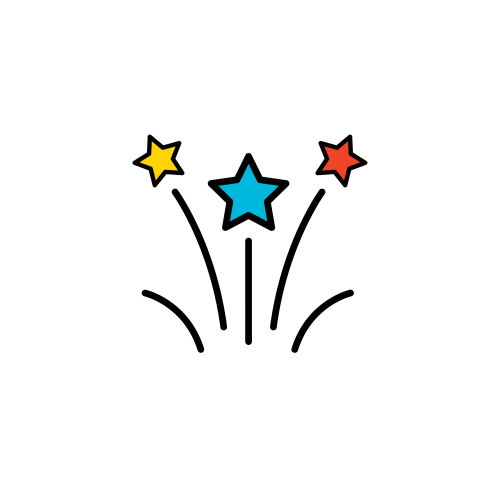 Guồng nước chạy bằng năng lượng nước chảy
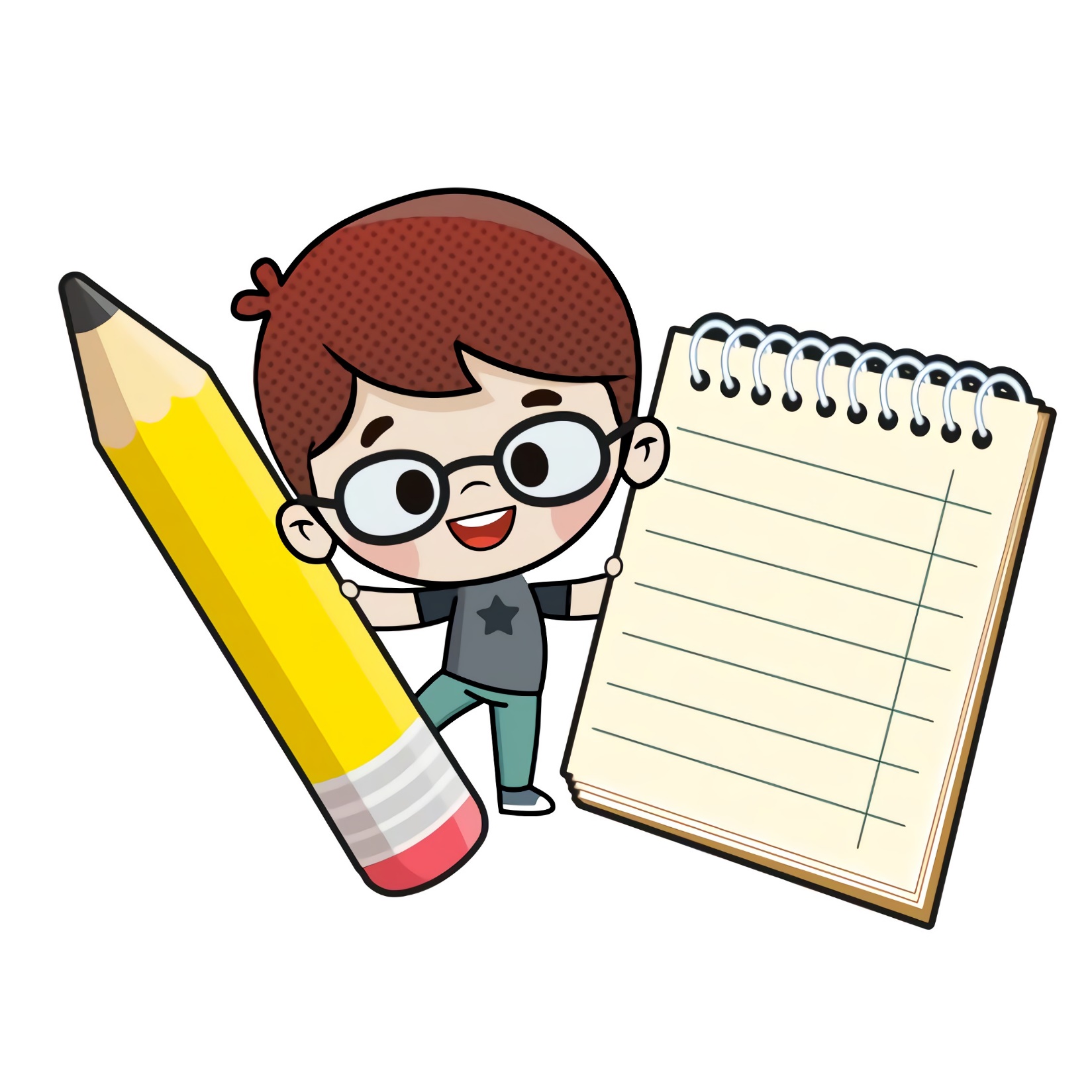 Muốn vật hoạt động, biến đổi cần có điều kiện gì?
Muốn vật hoạt động, biến đổi cần có năng lượng
Vậy khi sử dụng năng lượng chúng ta nên sử dụng tiết kiệm, tránh lãng phí vì các nguồn năng lượng như than, dầu, xăng… đều có hạn. Chúng ta cũng nên tang cường sử dụng nguồn năng lượng sạch như gió, nước chạy, năng lượng mặt trời để tránh làm ô nhiễm môi trường.
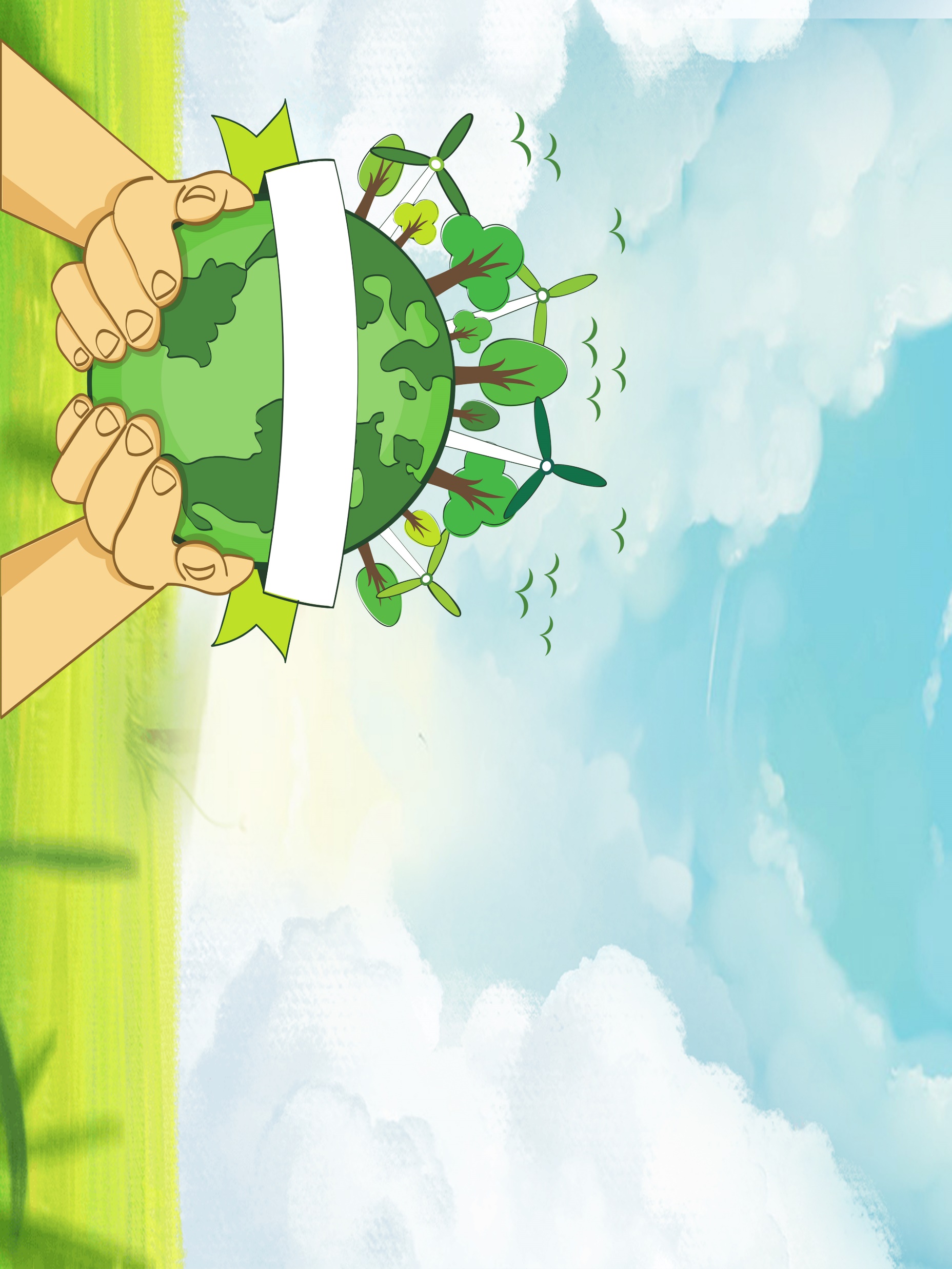 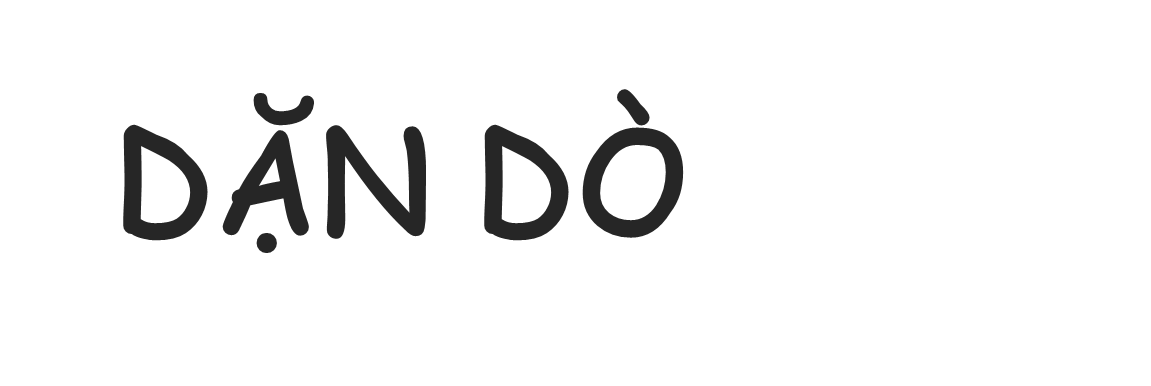 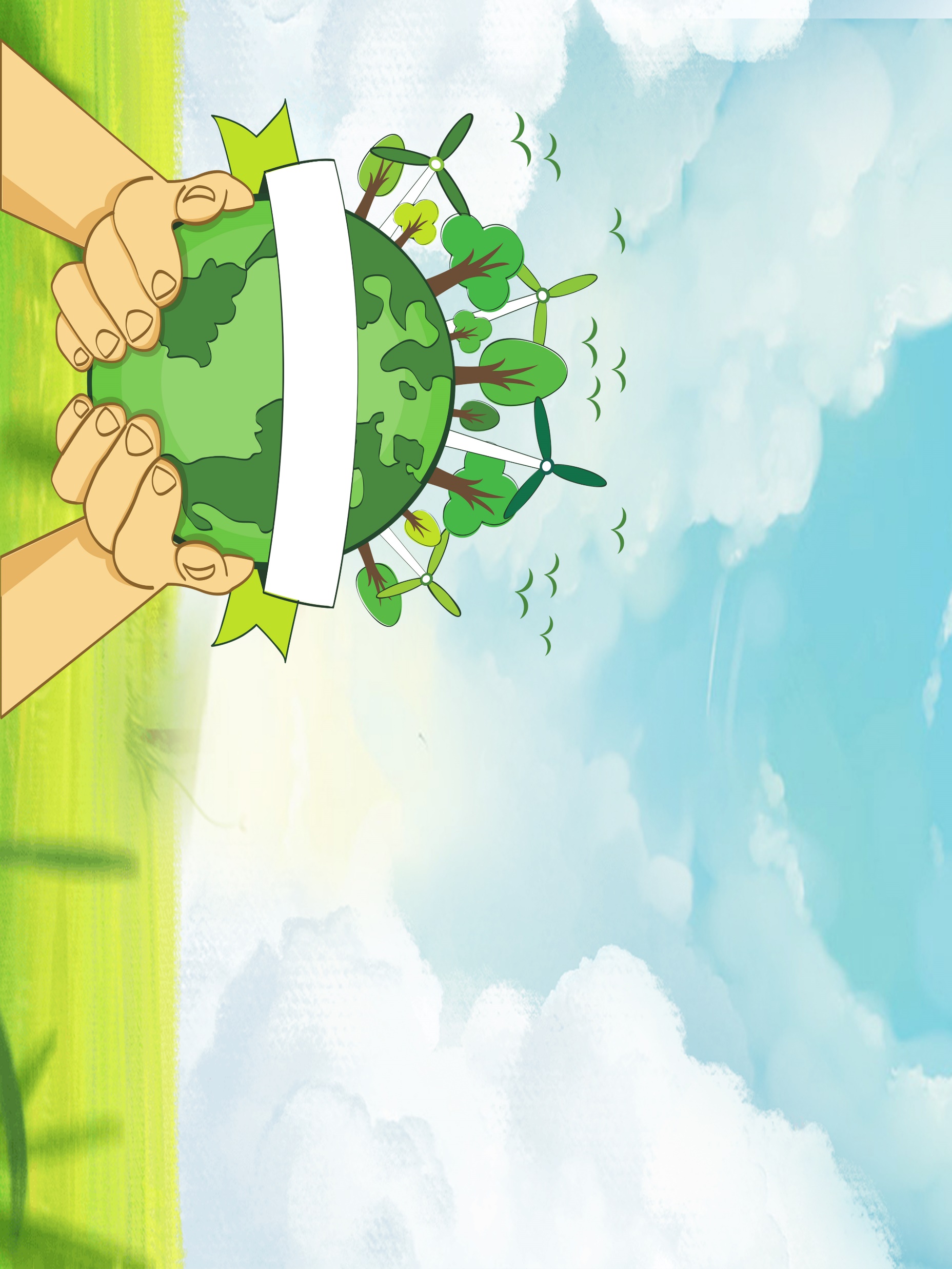 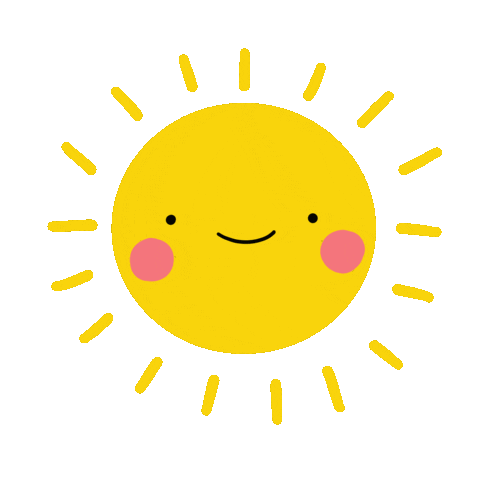 Về nhà xem lại bài
Chuẩn bị bài tiếp theo:
Năng lượng mặt trời
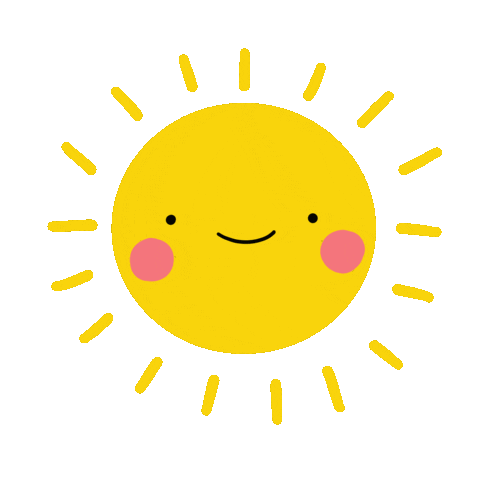 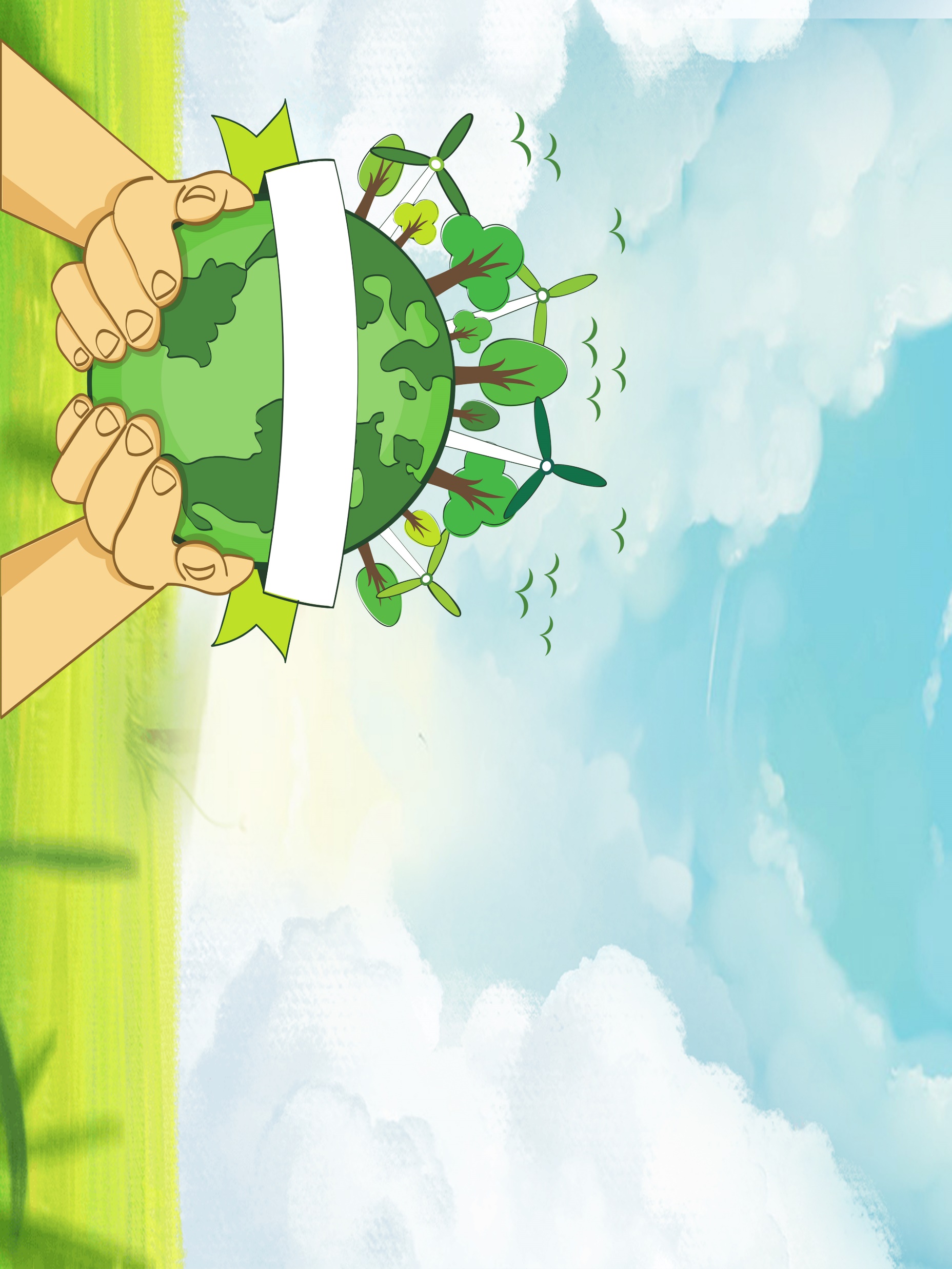 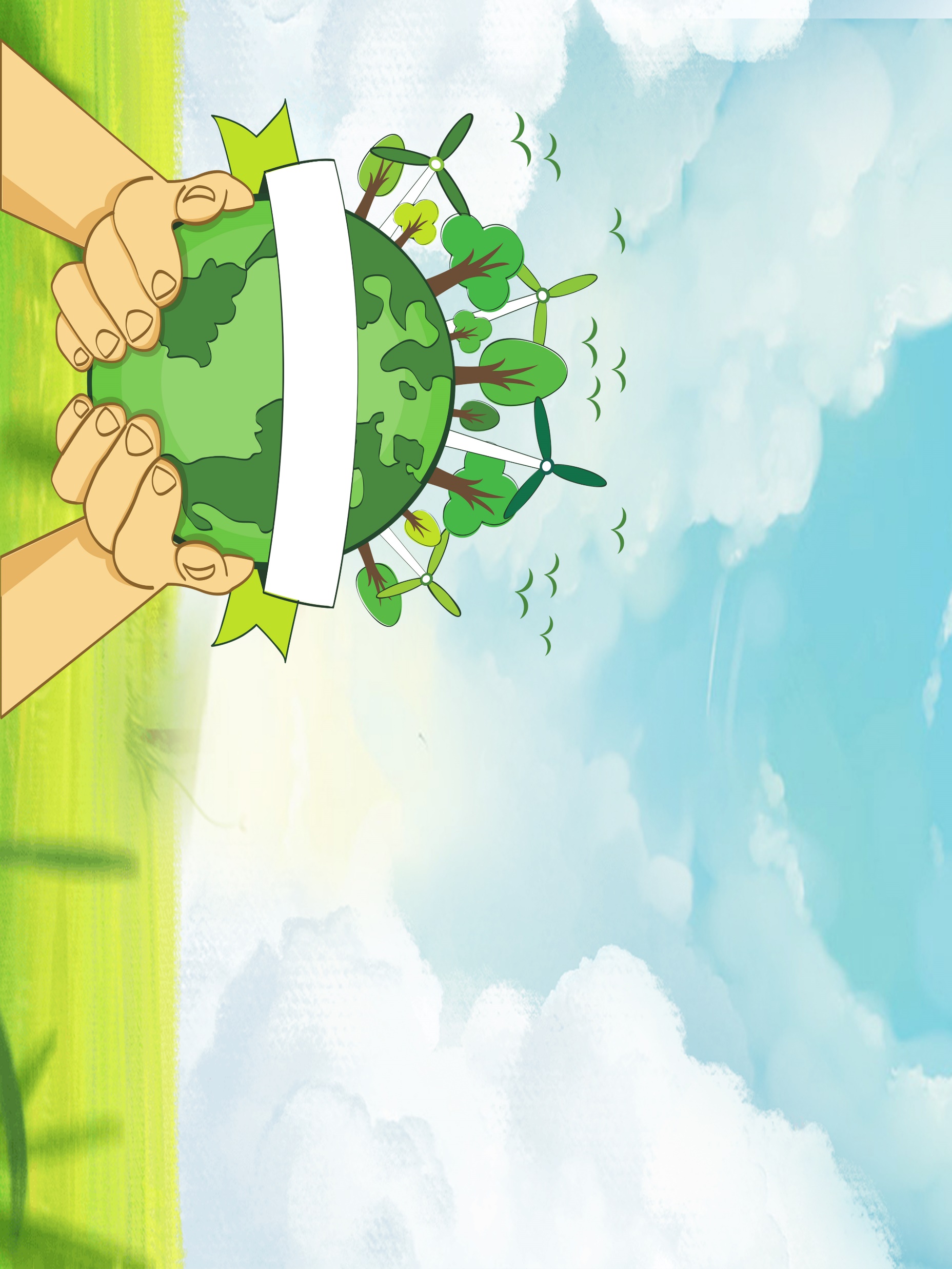 Chúc các em học tốt
Thực hiện: Edufive